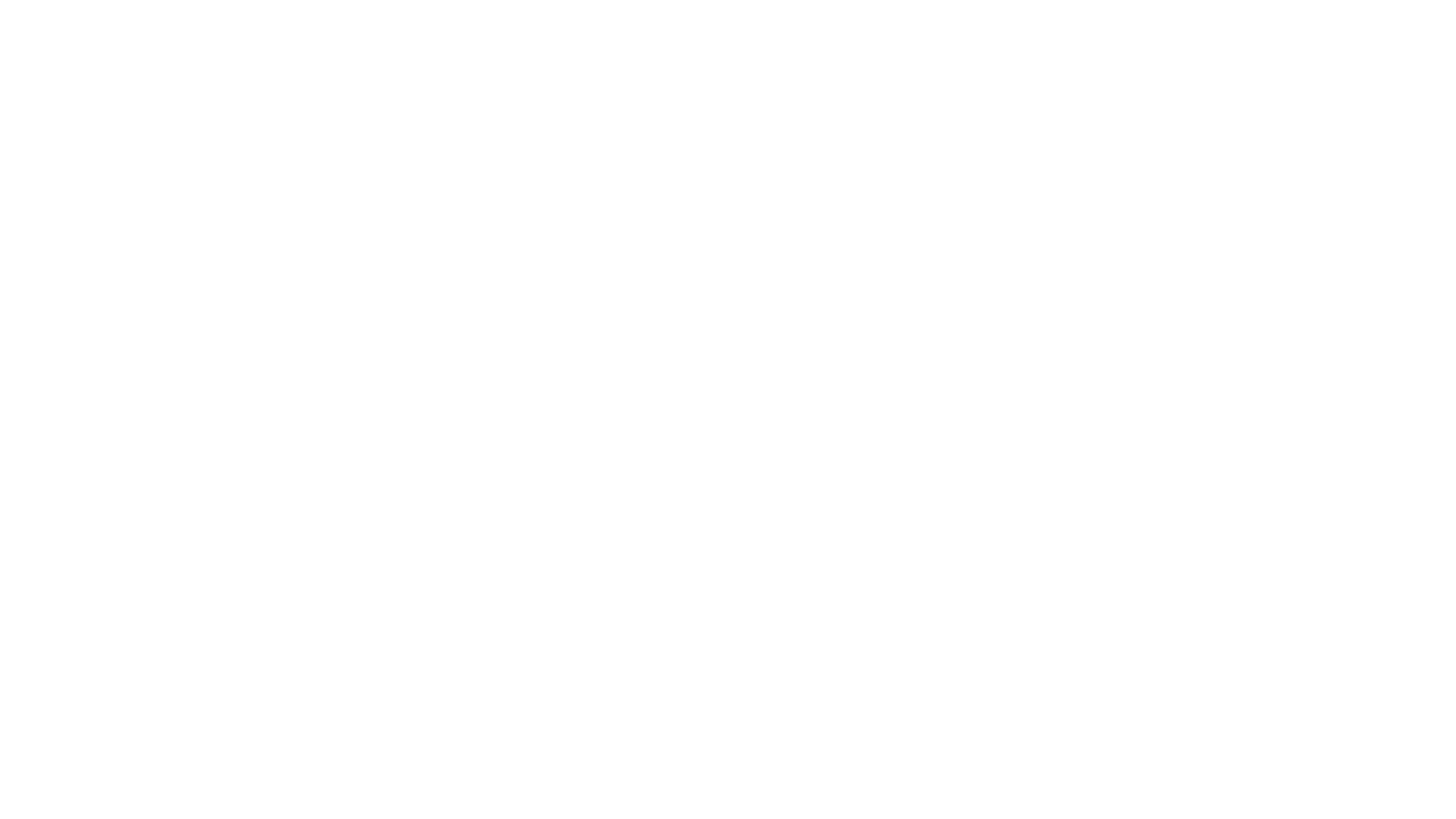 Być jak IgnacyKlasa II cSzkoła Podstawowa im. Stanisława Moniuszki w Łajskach.
Klasa II c
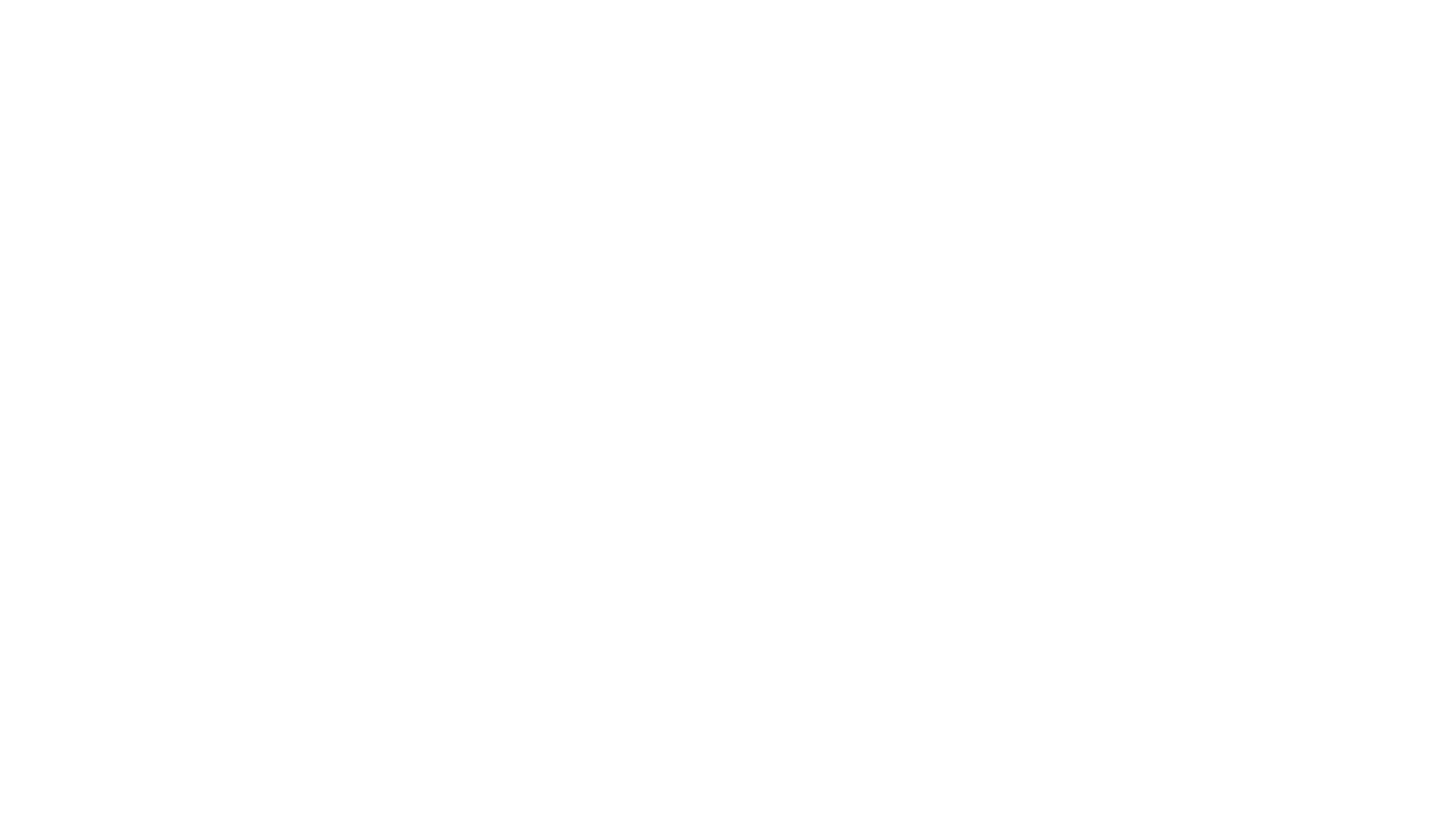 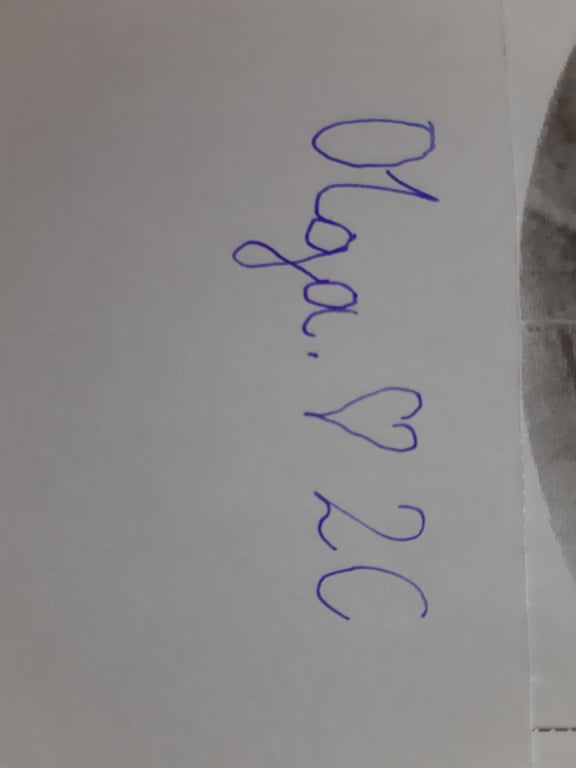 Udział w projekcie „ Być jak Ignacy”
Uczniowie klasy II c Sp. im. Stanisława Moniuszki w Łajskach wraz z wychowawcą Katarzyną Barabasz i asystentem uczniów niepełnosprawnych Anną Marcinkowską przeprowadzili pierwszy etap projektu „ Być ja Ignacy” w ramach zajęć szkolnych – co pozwoliło wziąć w nim udział wszystkim dzieciom bez wyjątku – zapobiegło wykluczeniu.
Etap II – Kazimierz Funk
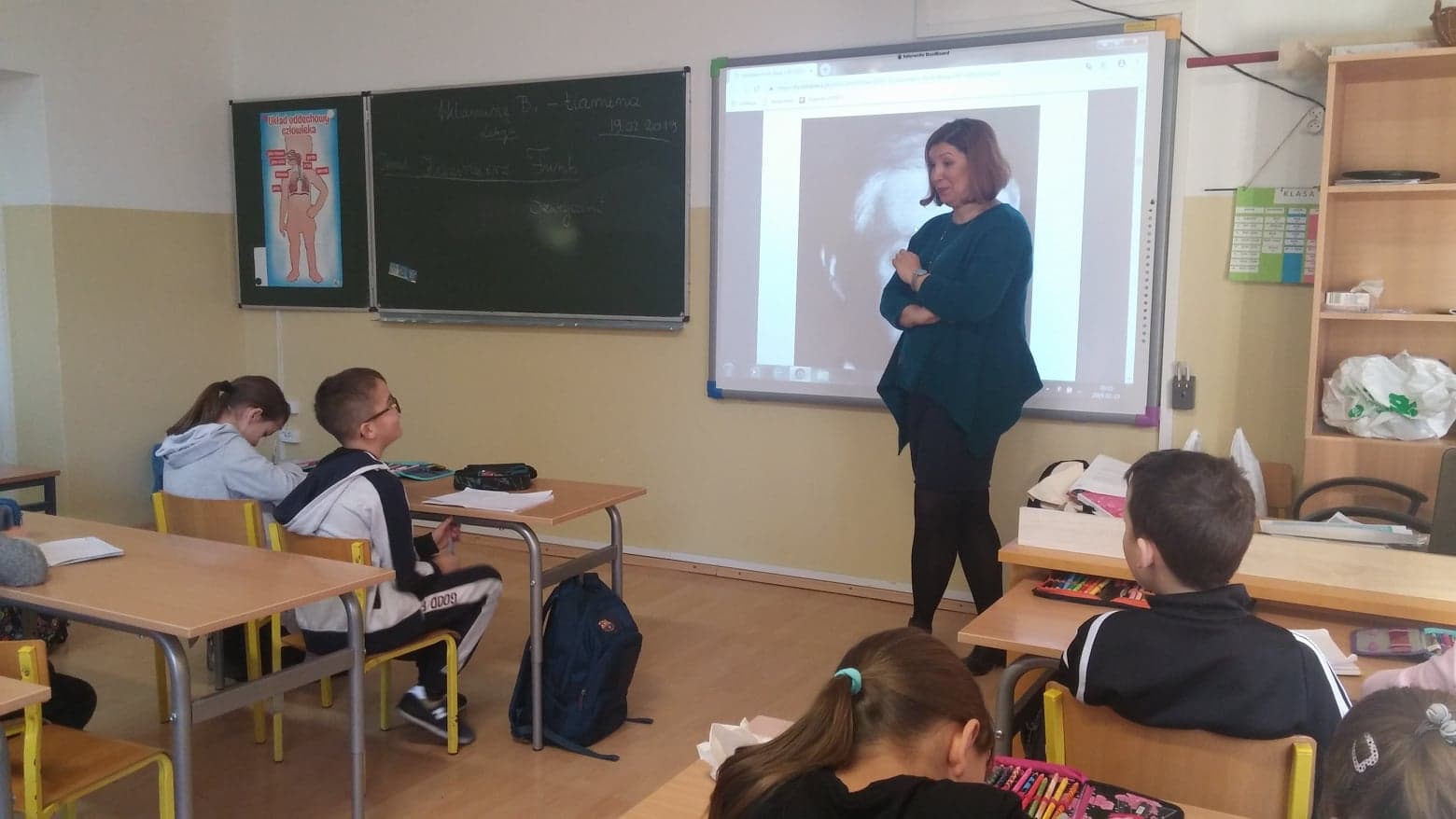 Lekcja pierwsza
Kazimierz Funk polski odkrywca witamin
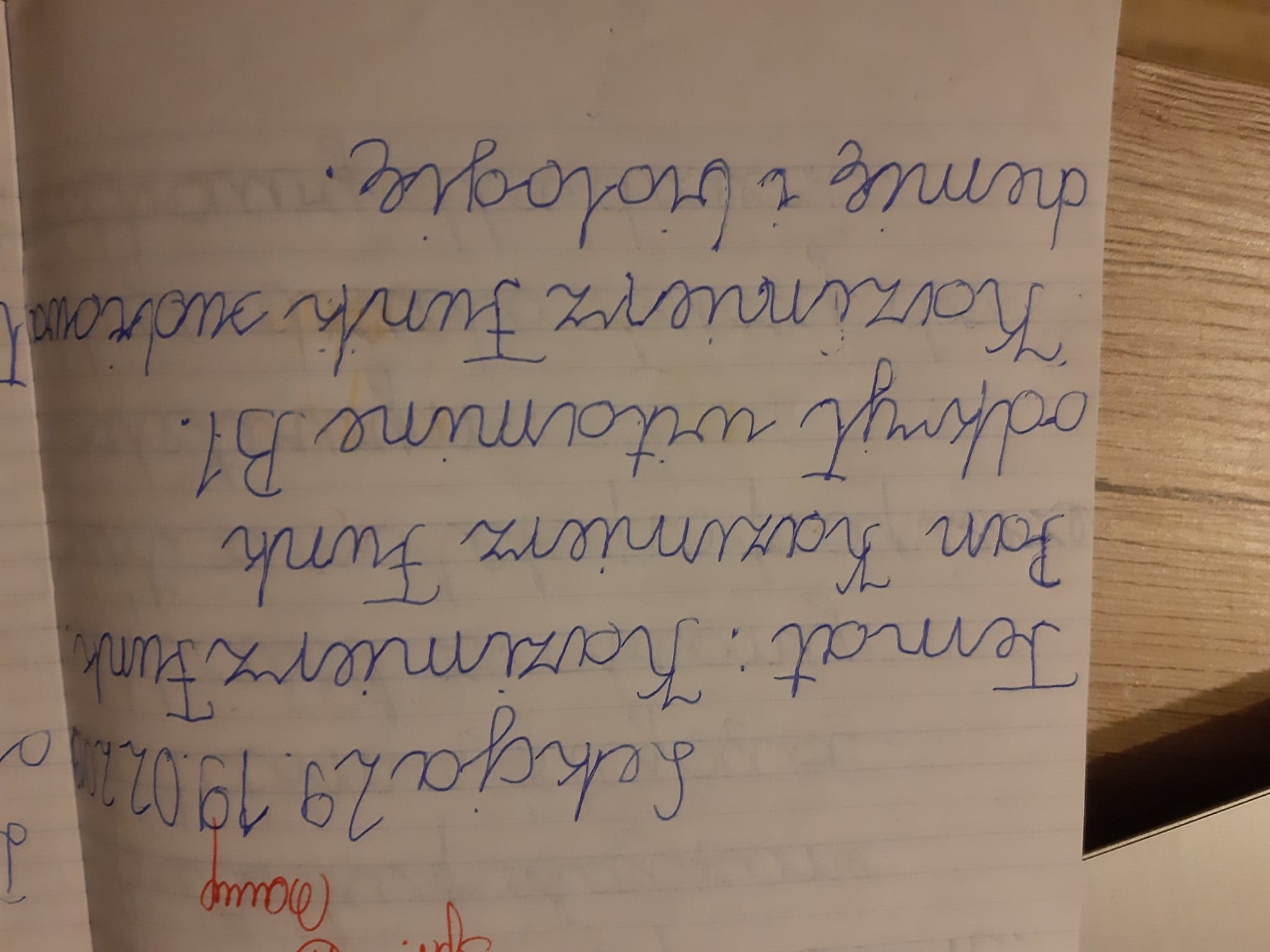 Kim był Kazimierz Funk?
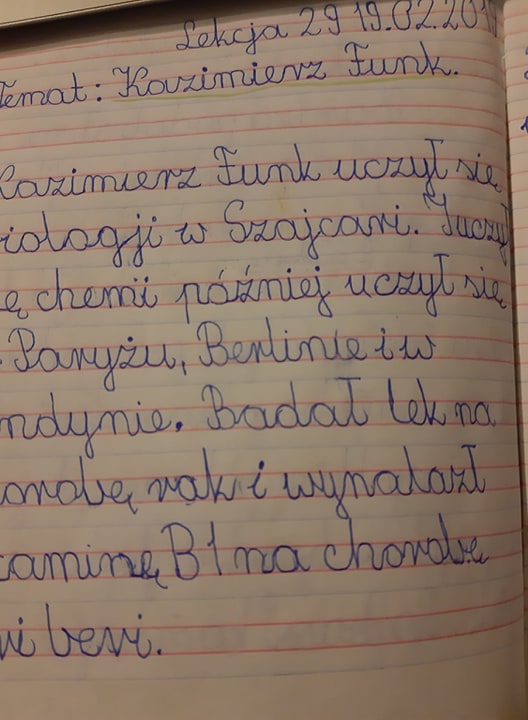 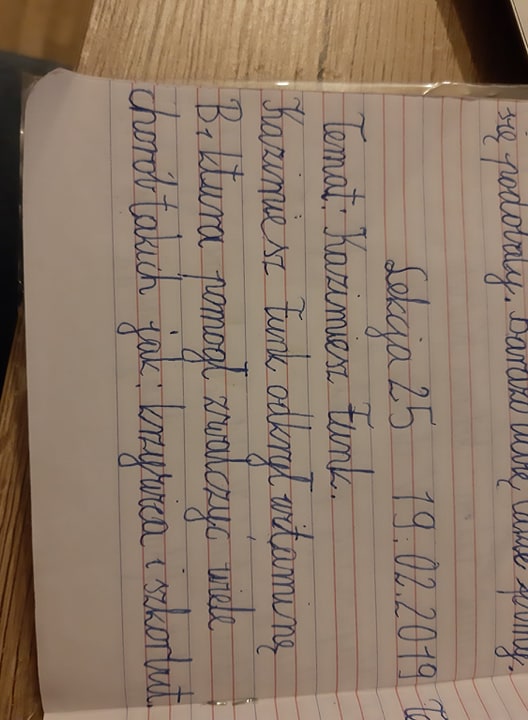 Kazimierz Funk
Witaminki, Witaminki dla chłopczyka i dziewczynki.
Sprawdziliśmy czy eksperyment, który nam pokazaliście jest prawdziwy. Lekcja z chemikiem szkolnym.
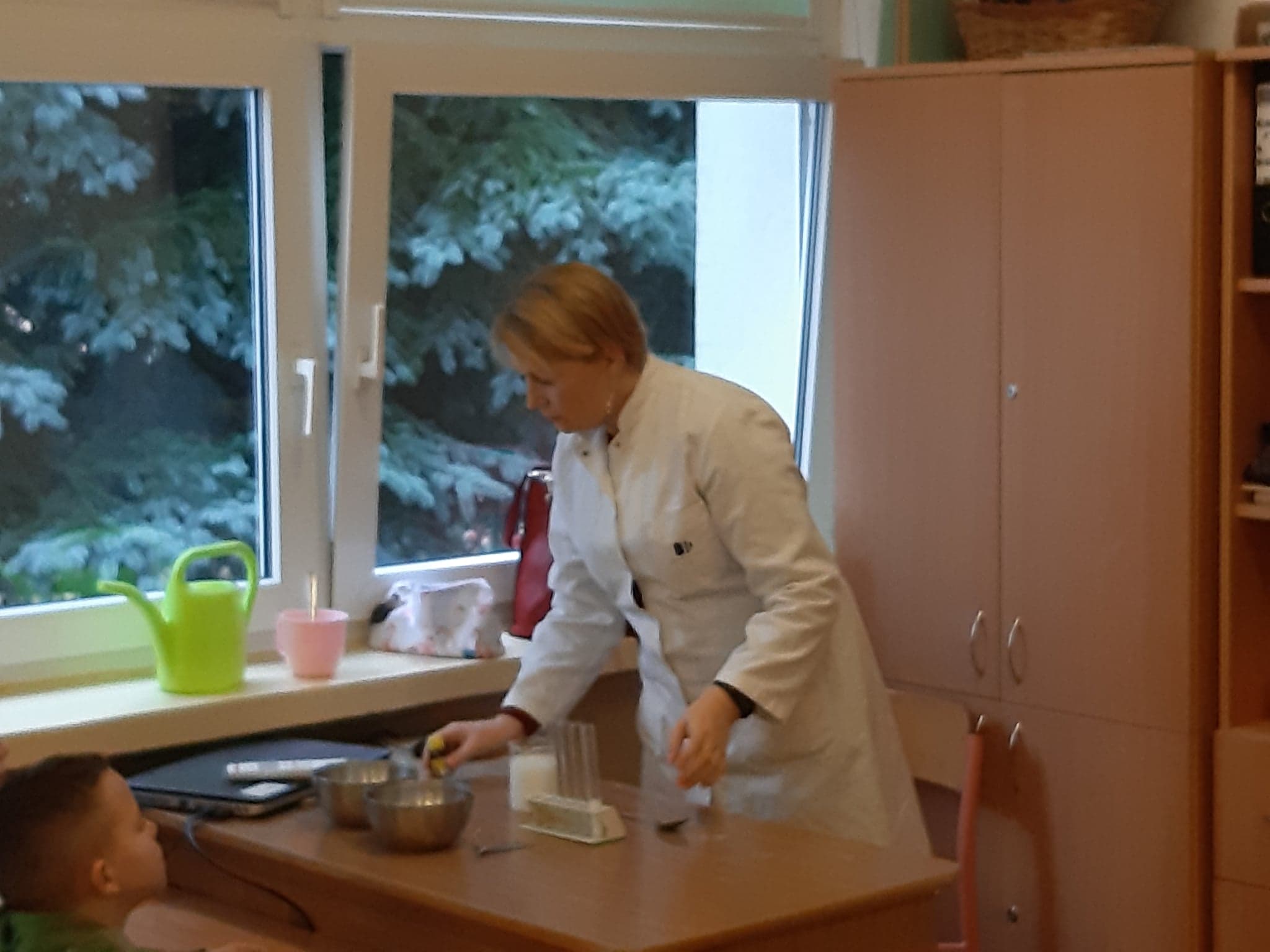 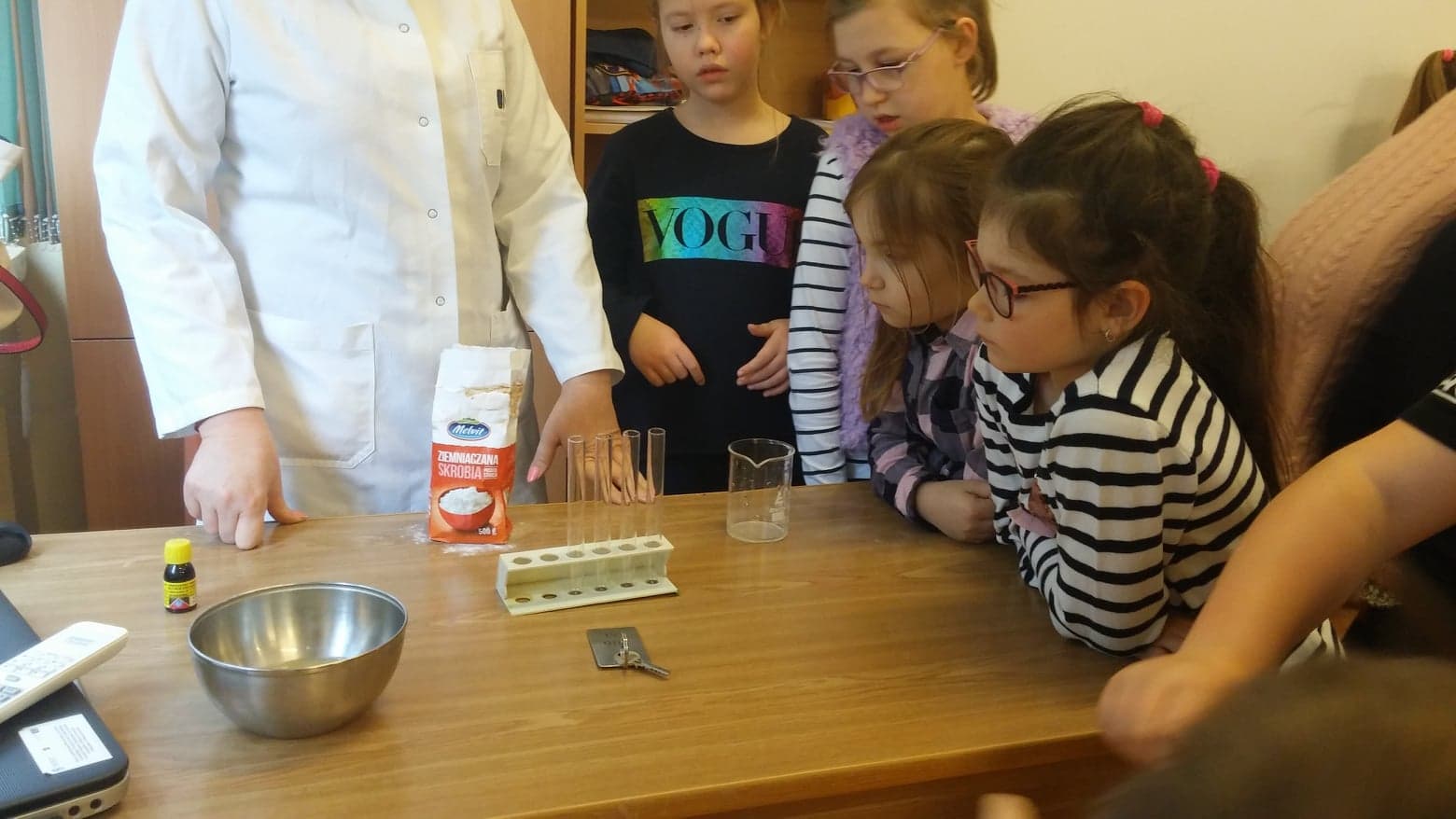 Eksperyment
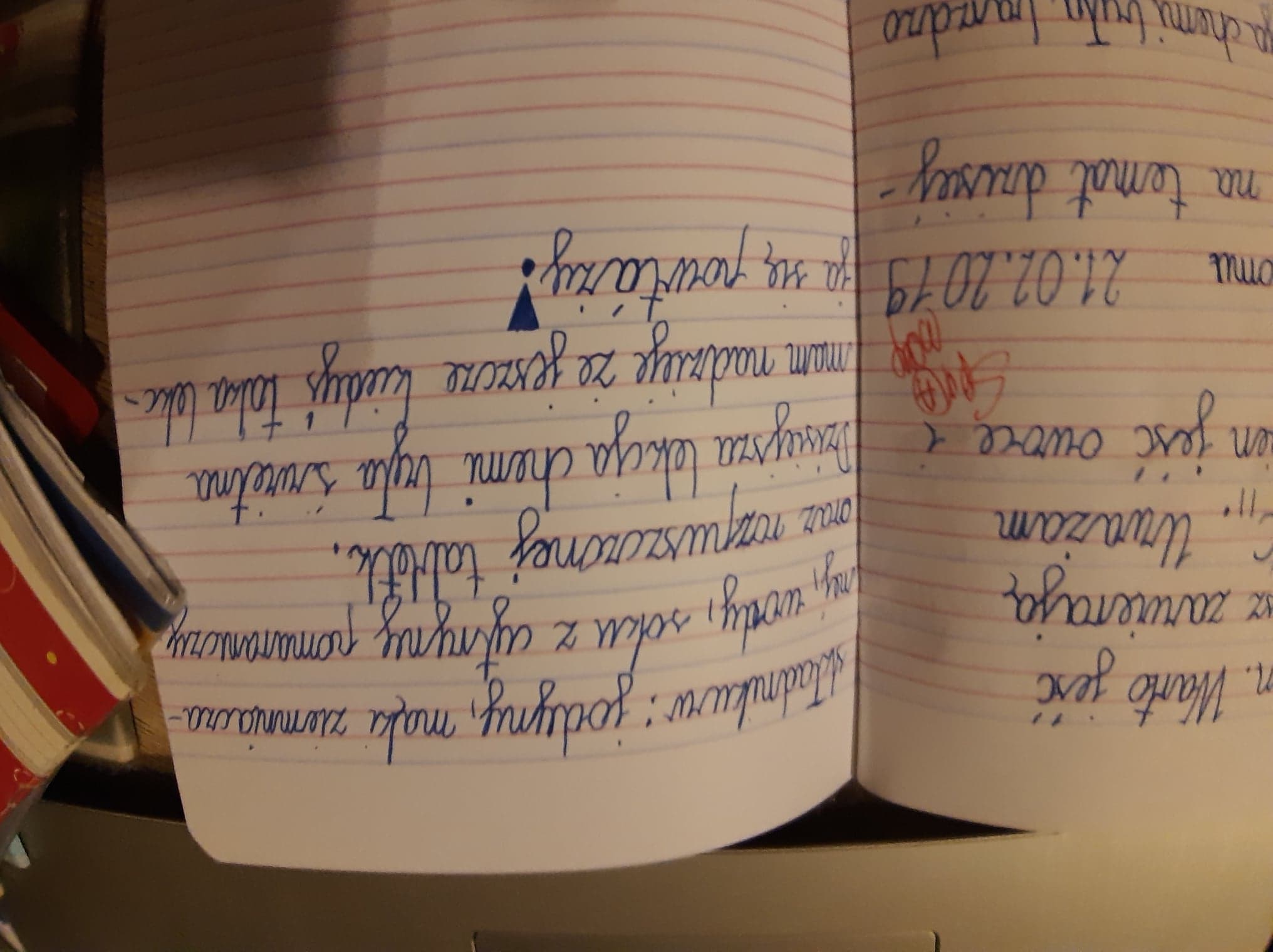 Eksperyment
Lekcja druga – Witaminy to zdrowie.
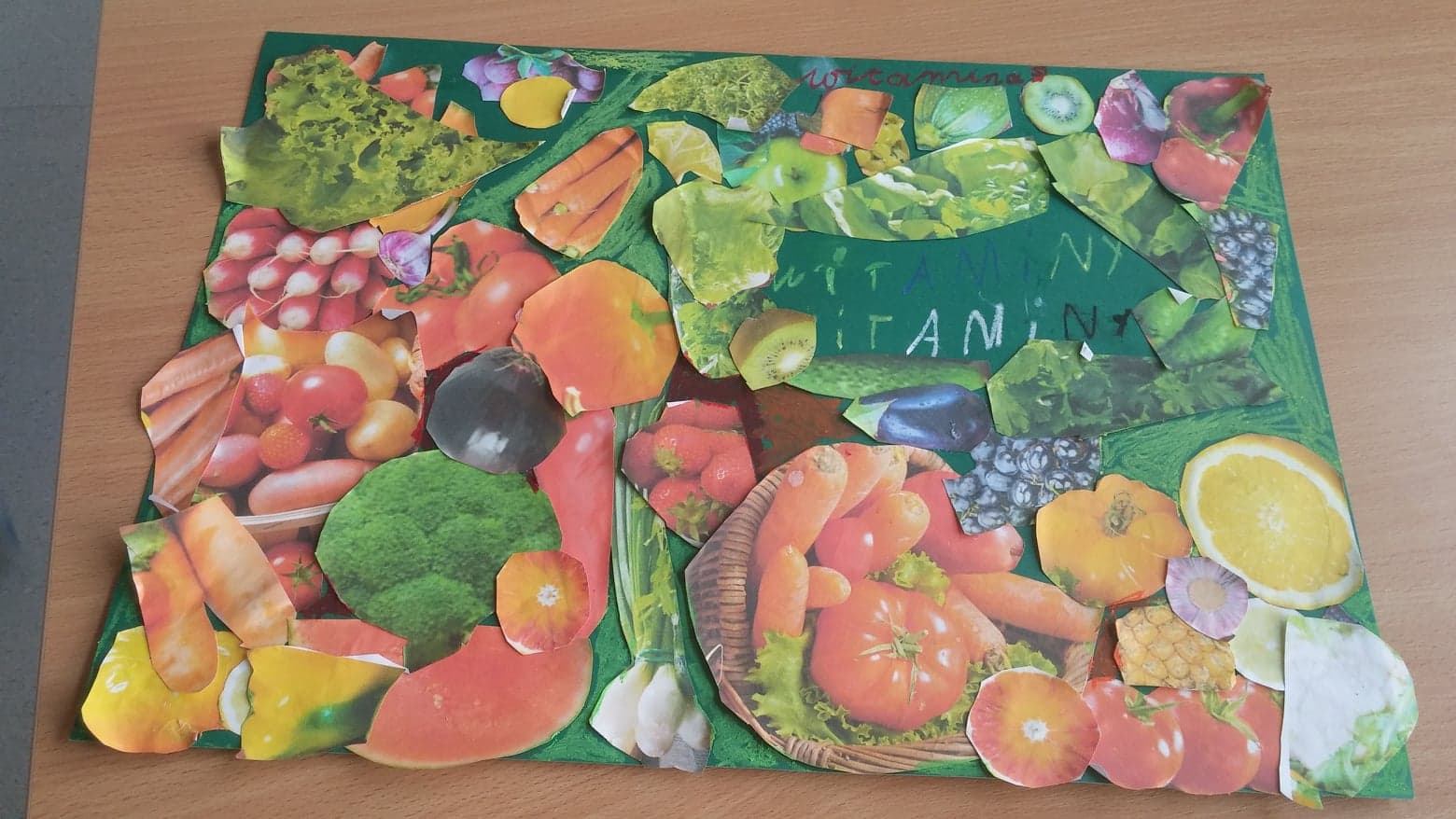 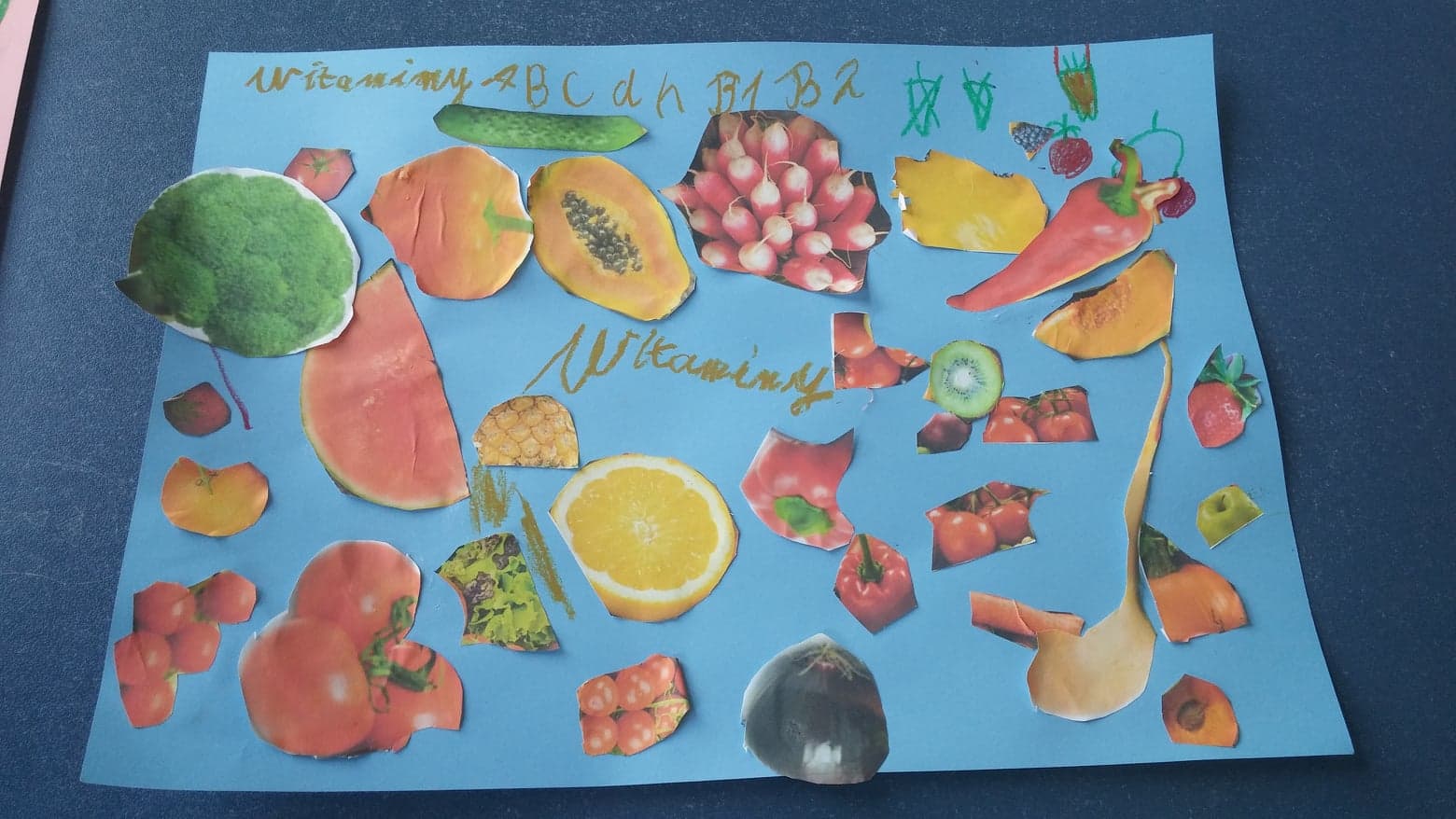 Projekt o Kazimierzu Funku połączyliśmy z lekcjami o zdrowym odżywianiu.
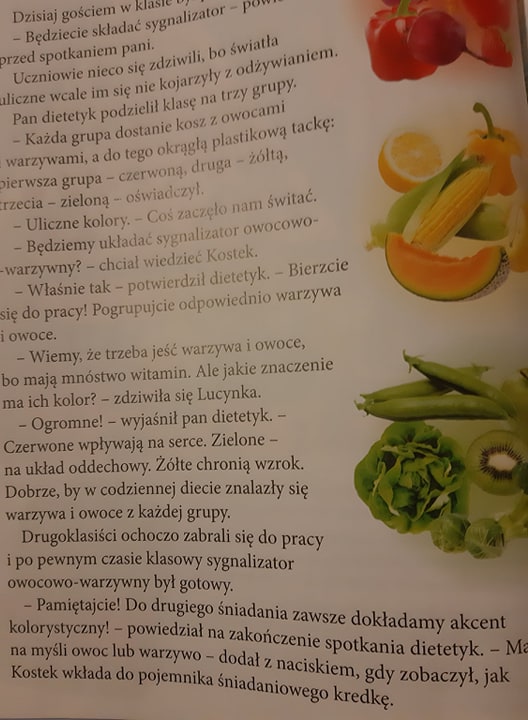 Witaminowy sygnalizator.
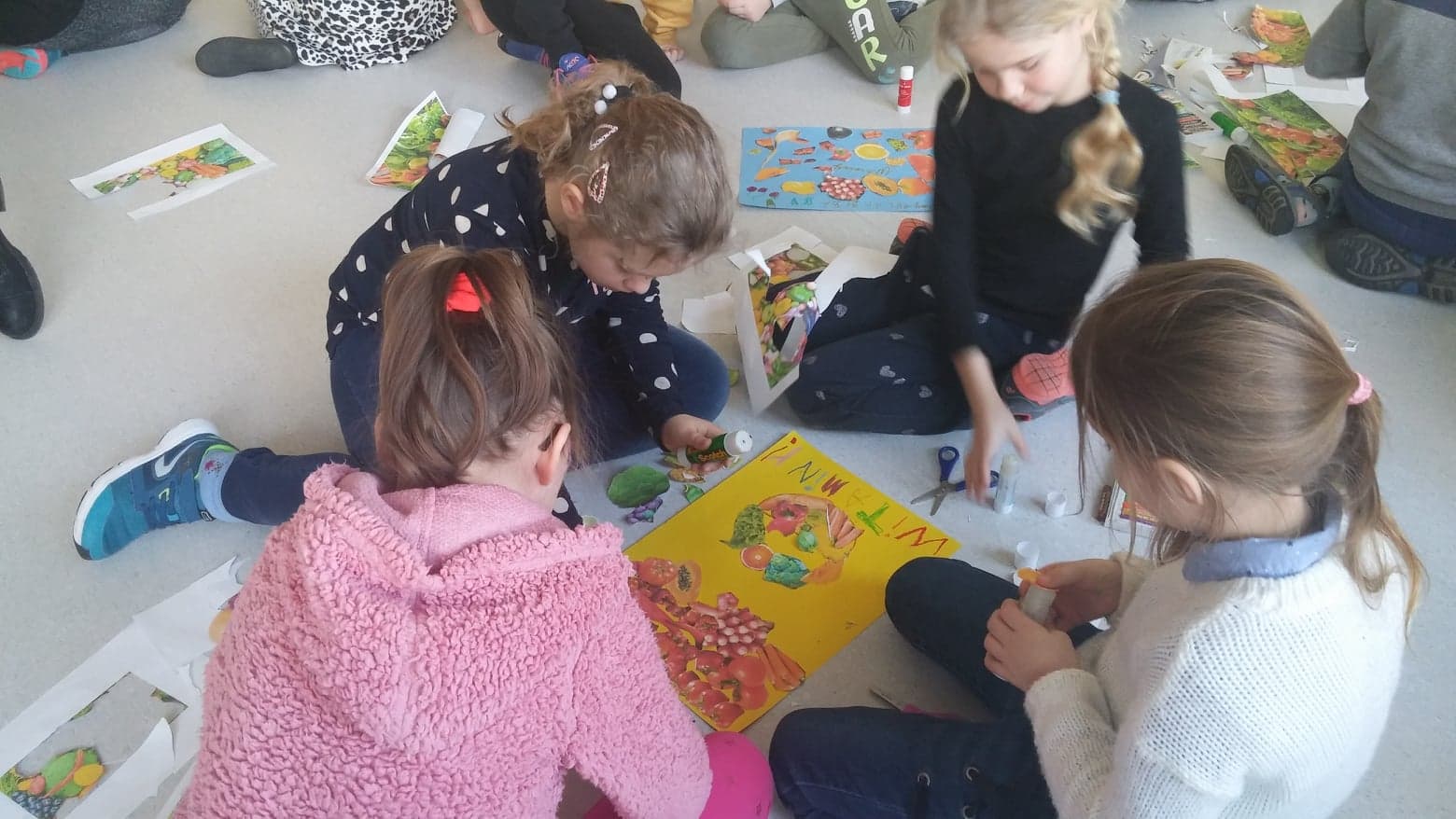 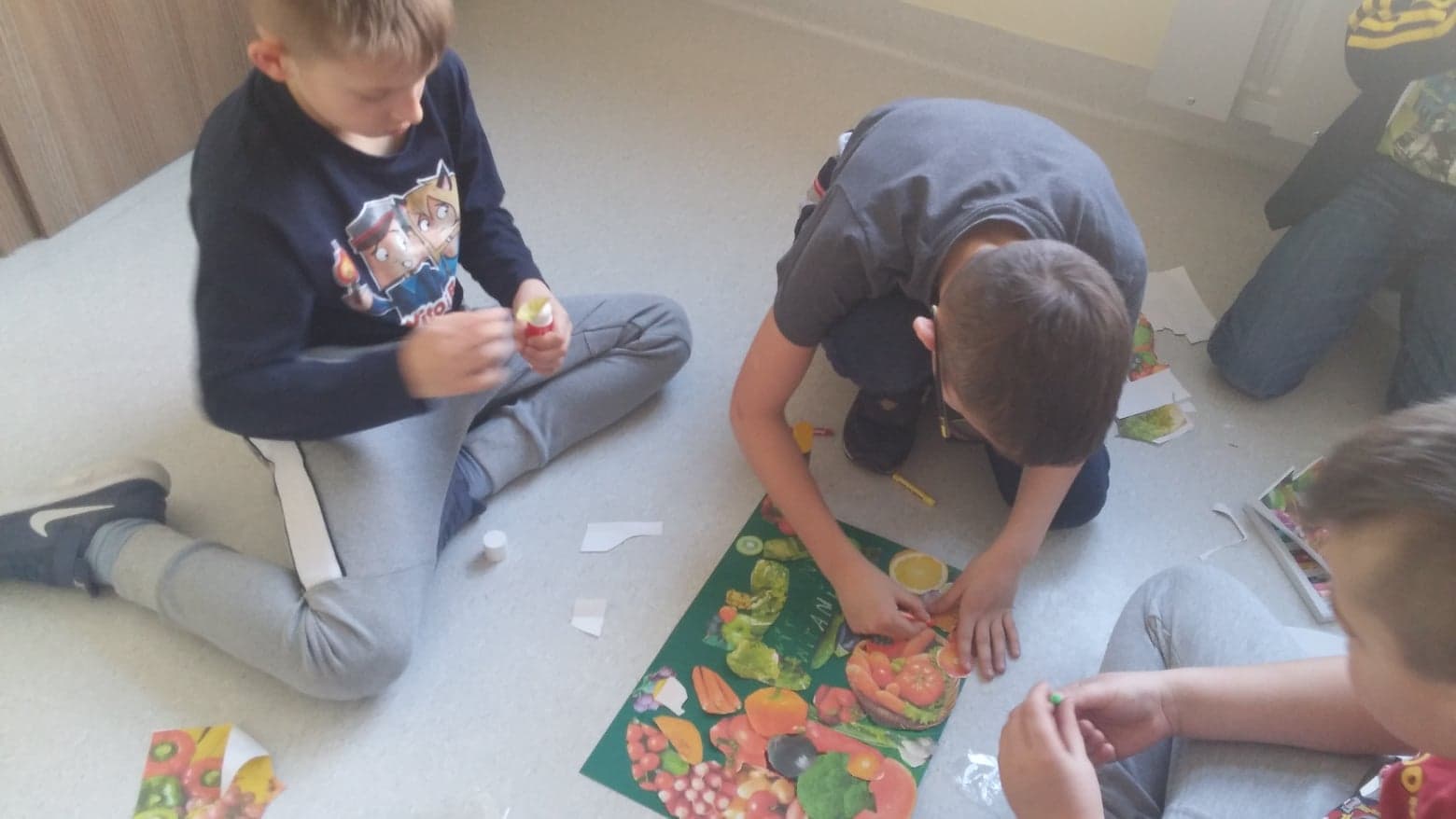 Gdzie występują witaminy.
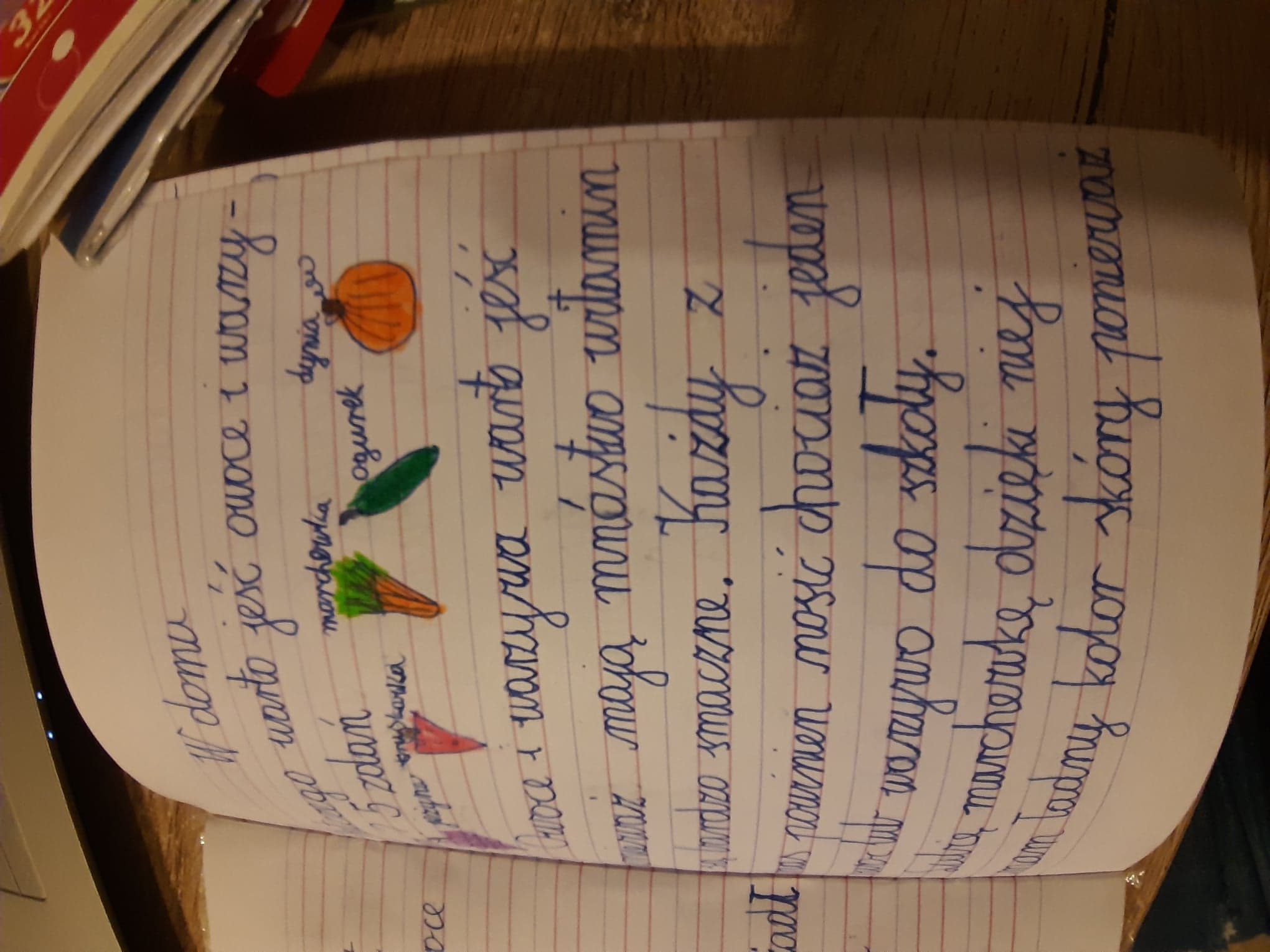 Lekcja trzecia – Zdrowe odżywianie –czemu nie?
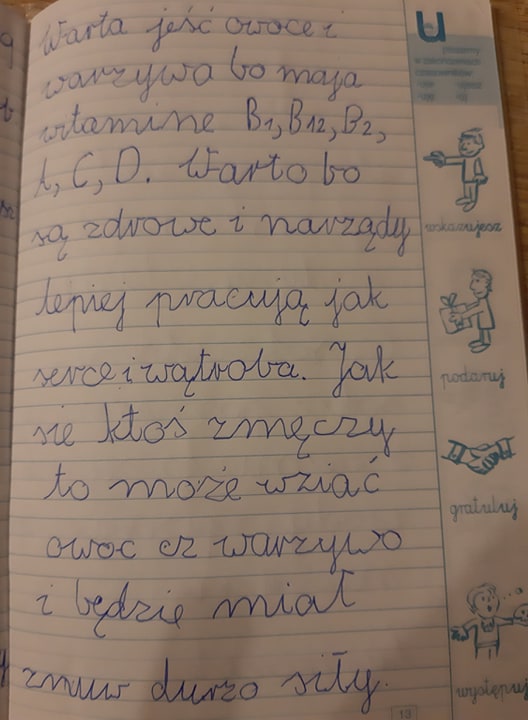 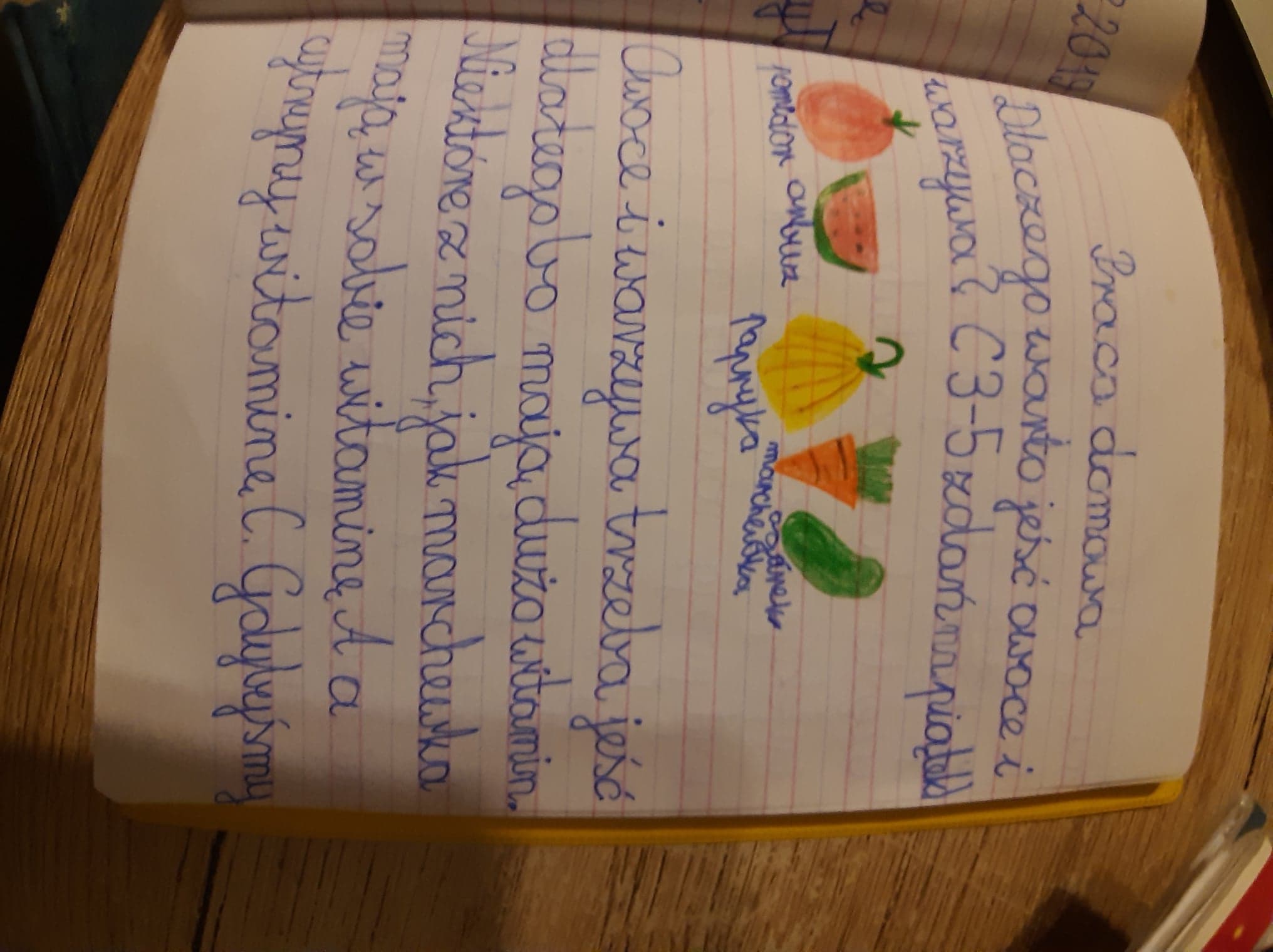 Dlaczego warto jeść owoce i warzywa?
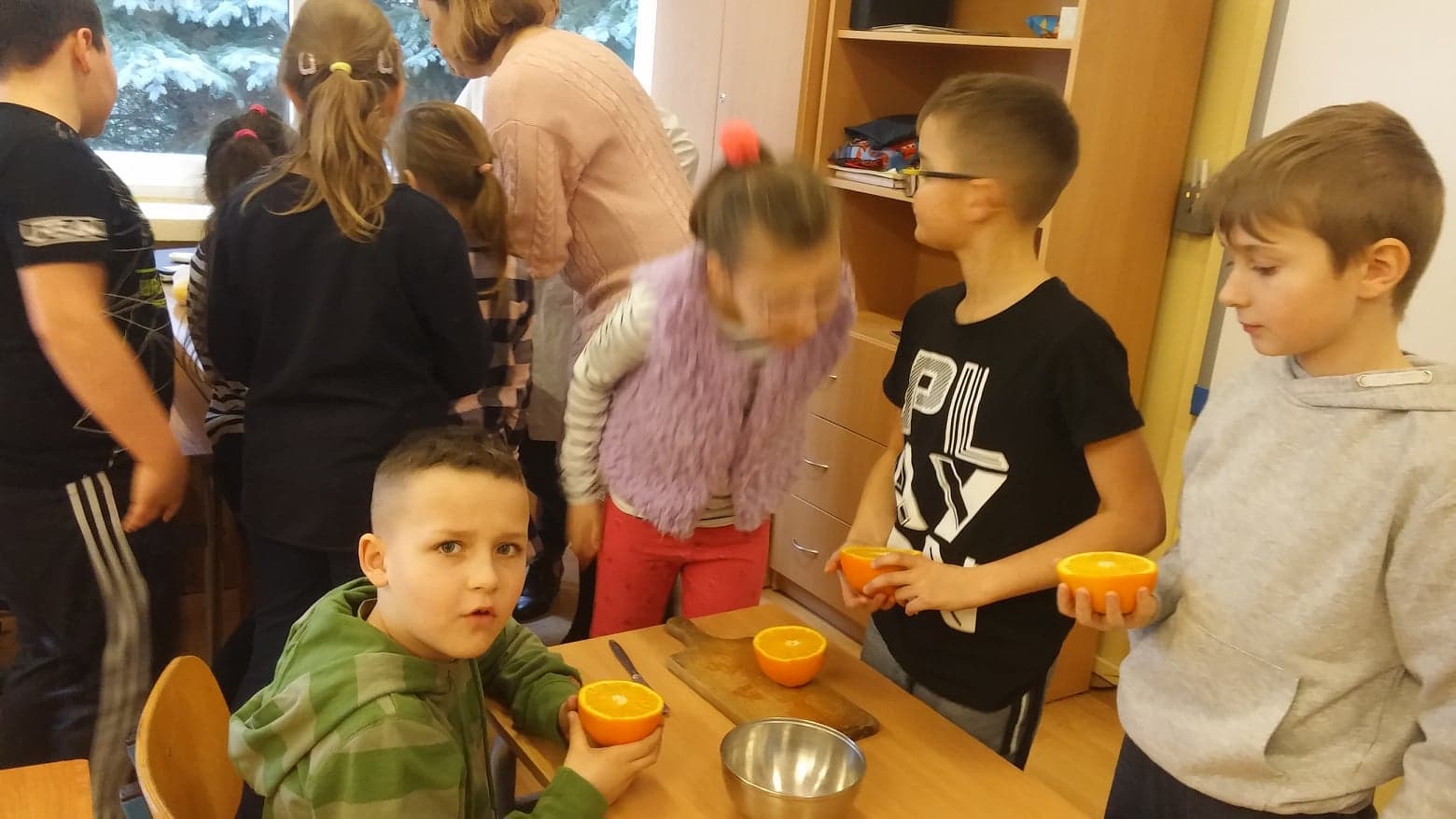 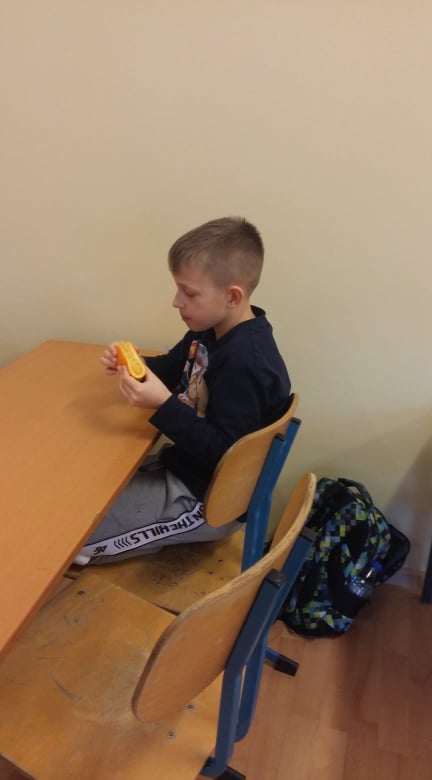 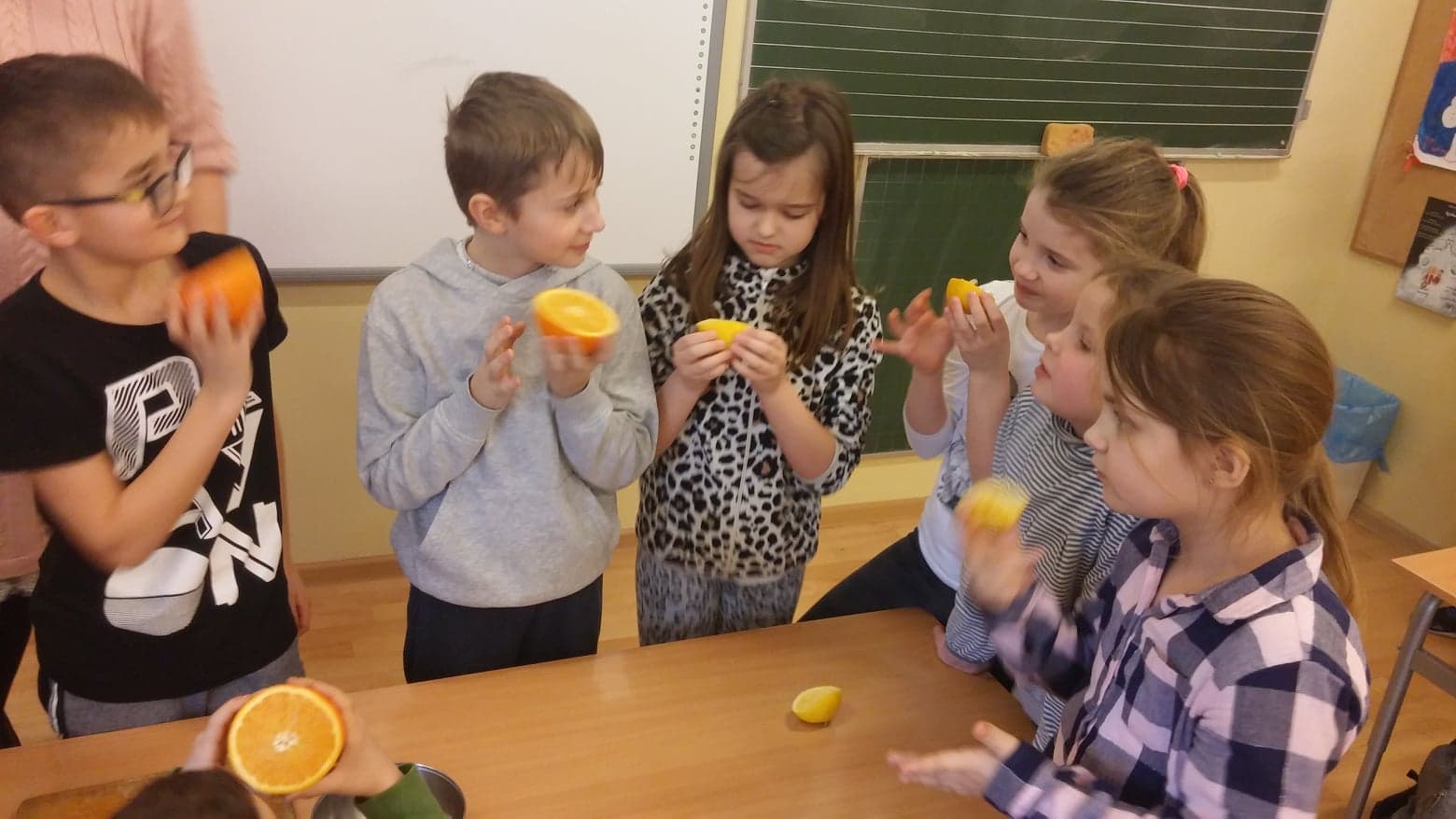 Próbujemy witamin
Witaminki w płynie
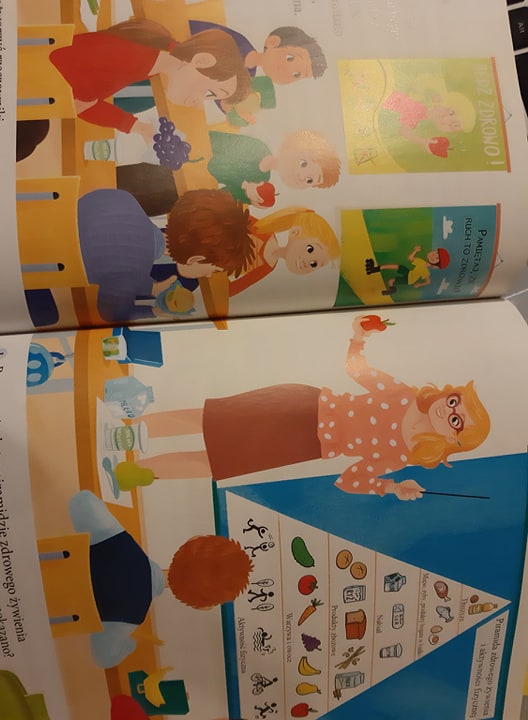 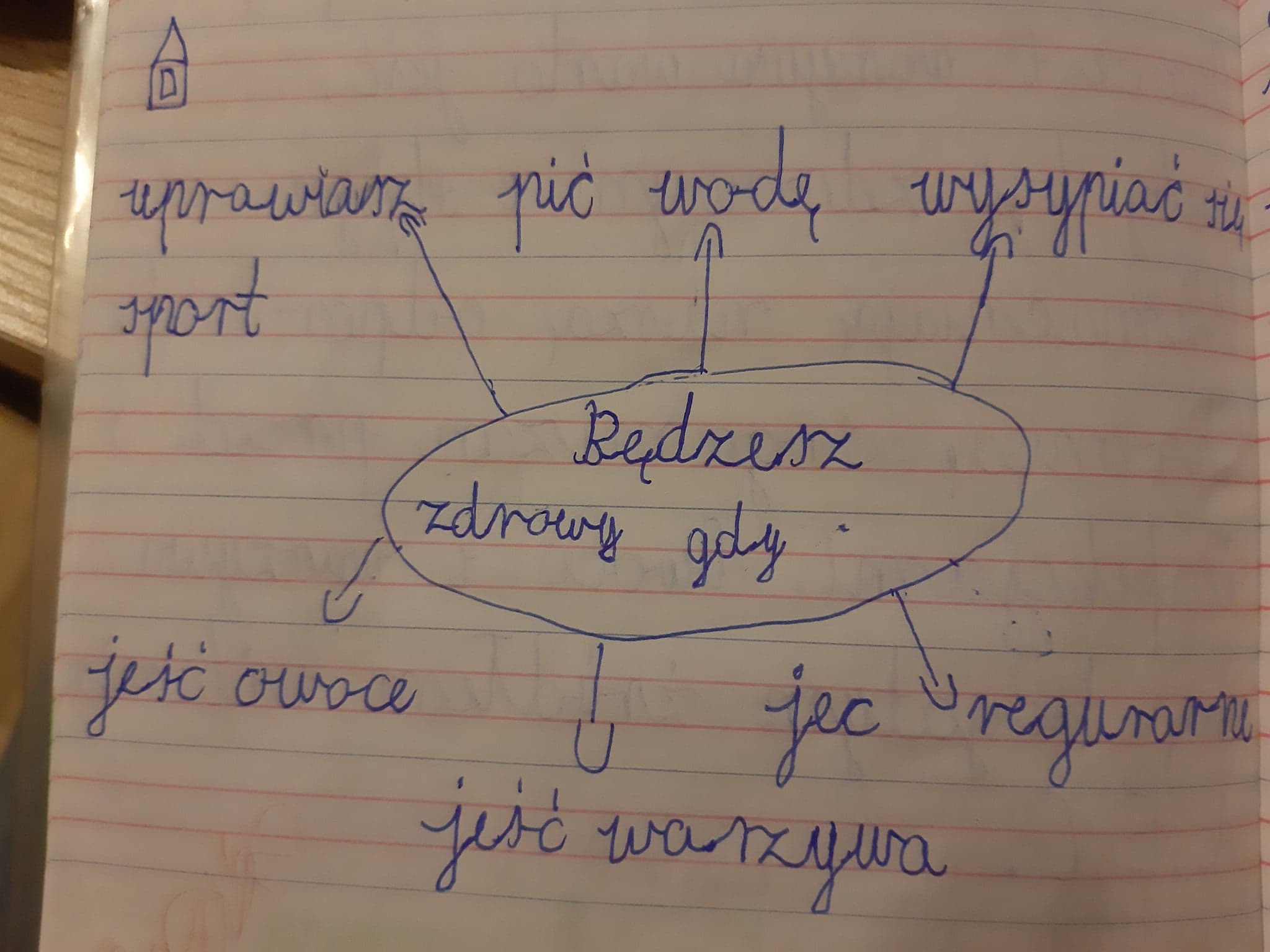 Będziesz zdrowy gdy…
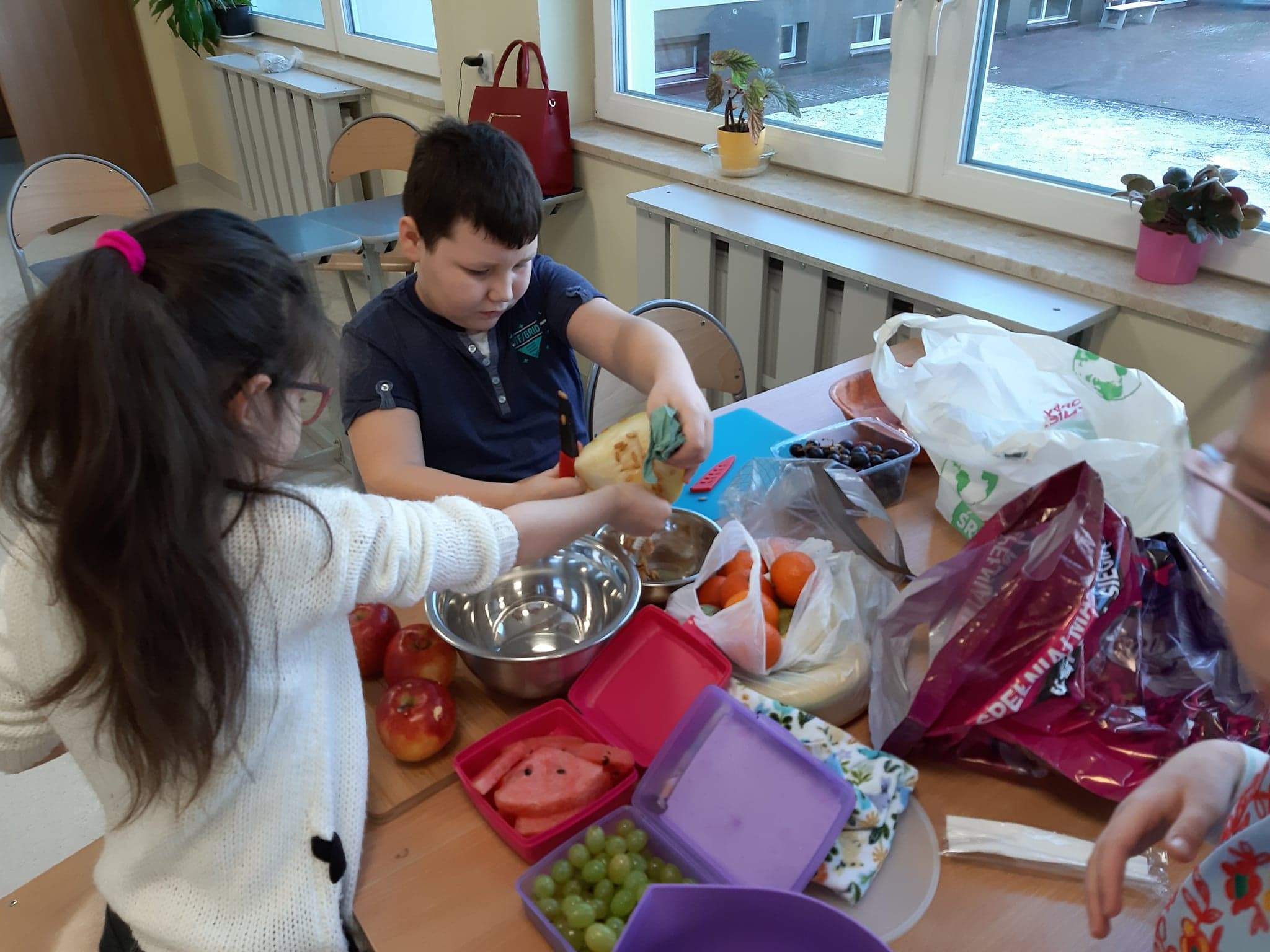 Lekcja czwarta - Czy wiemy co jemy?
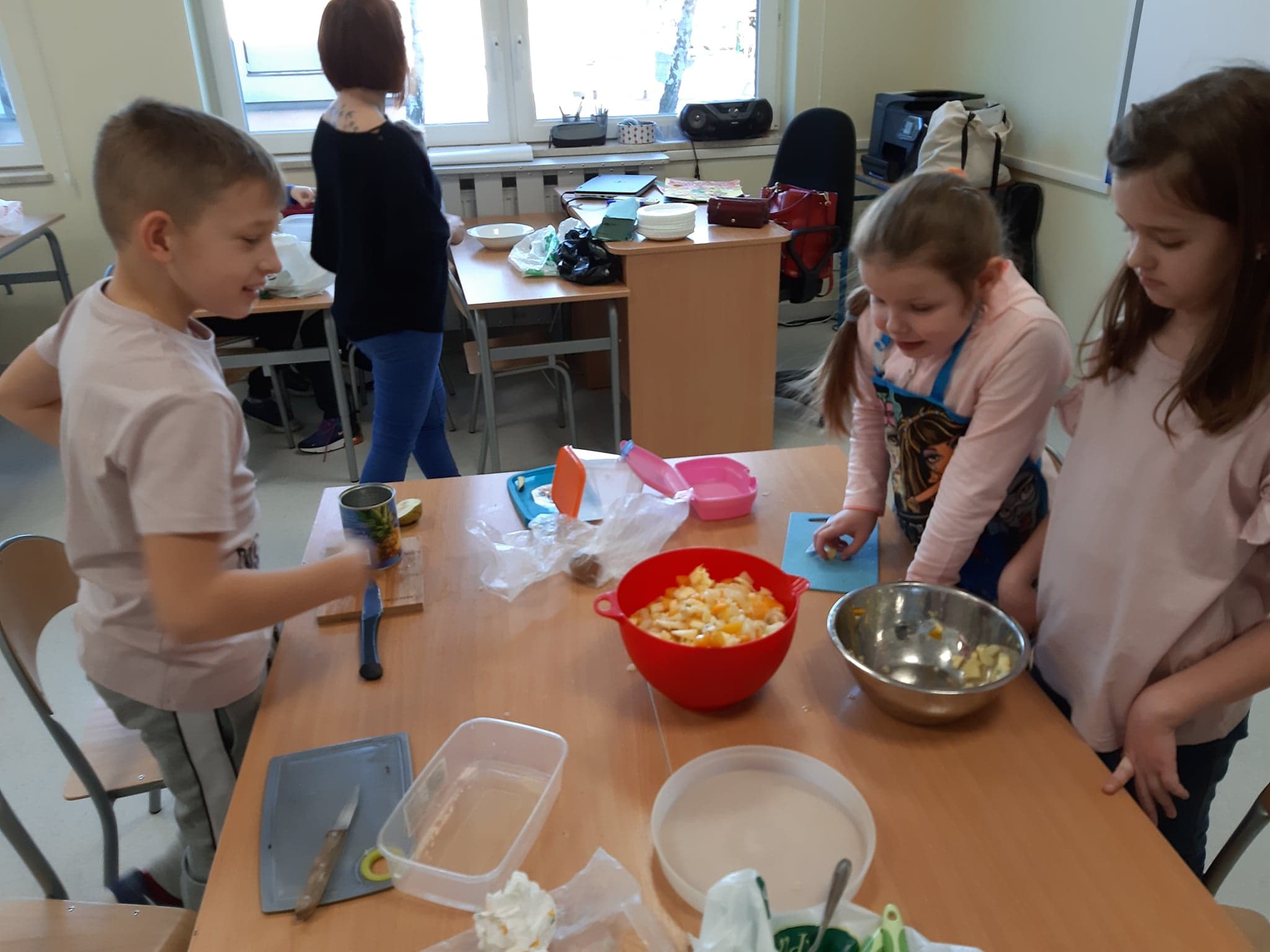 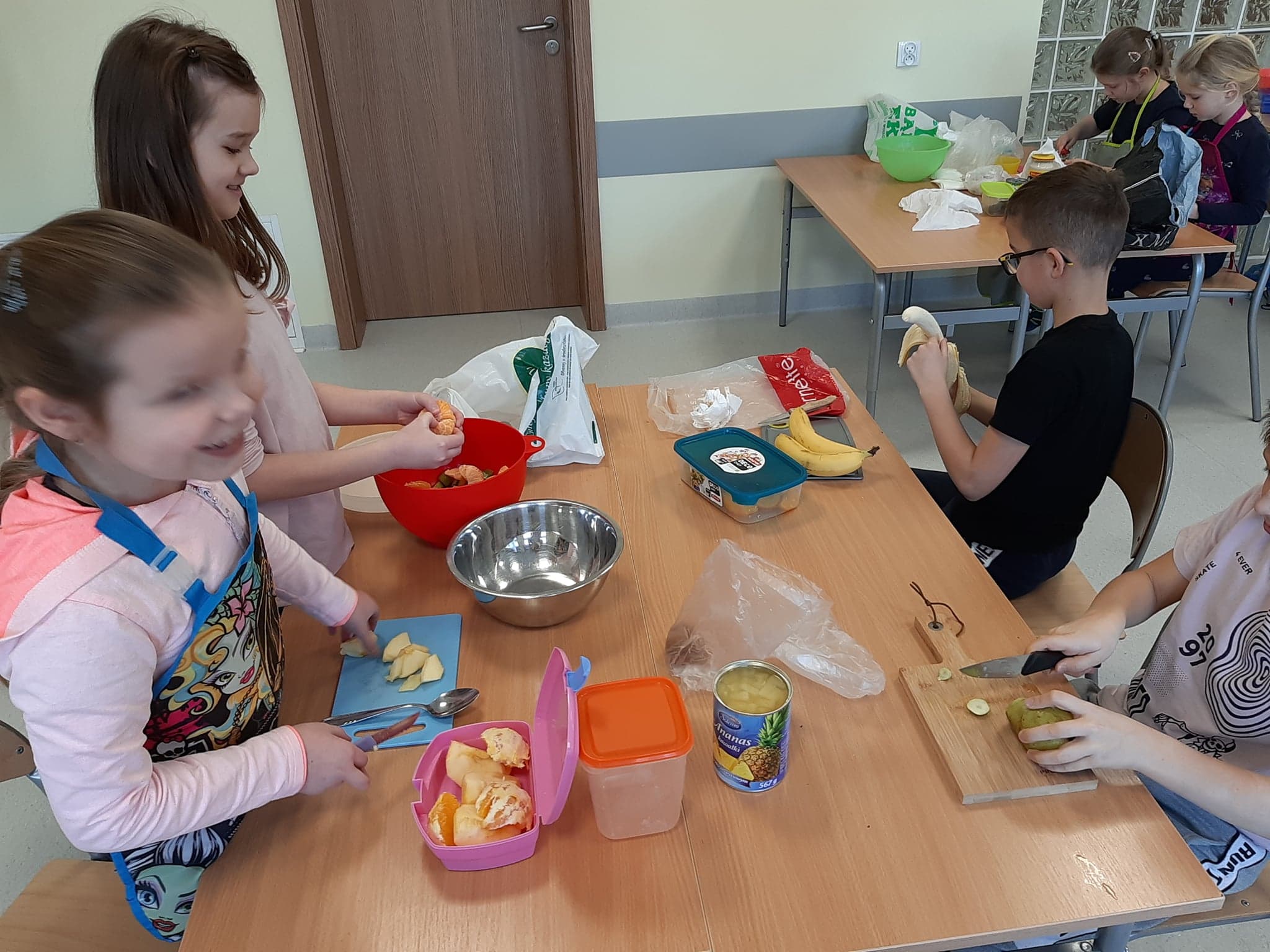 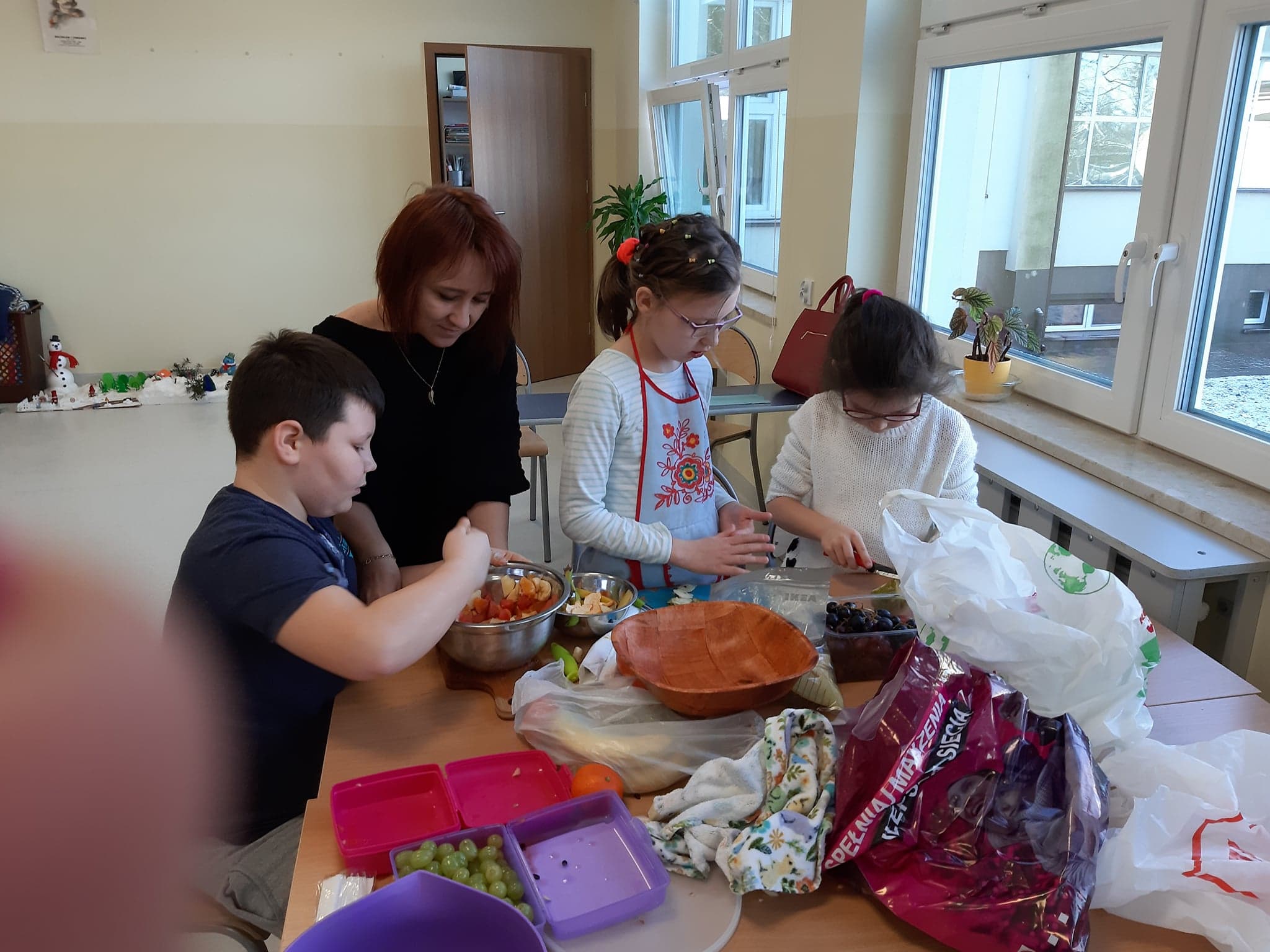 Robimy sałatki- warzywne i owocowe.
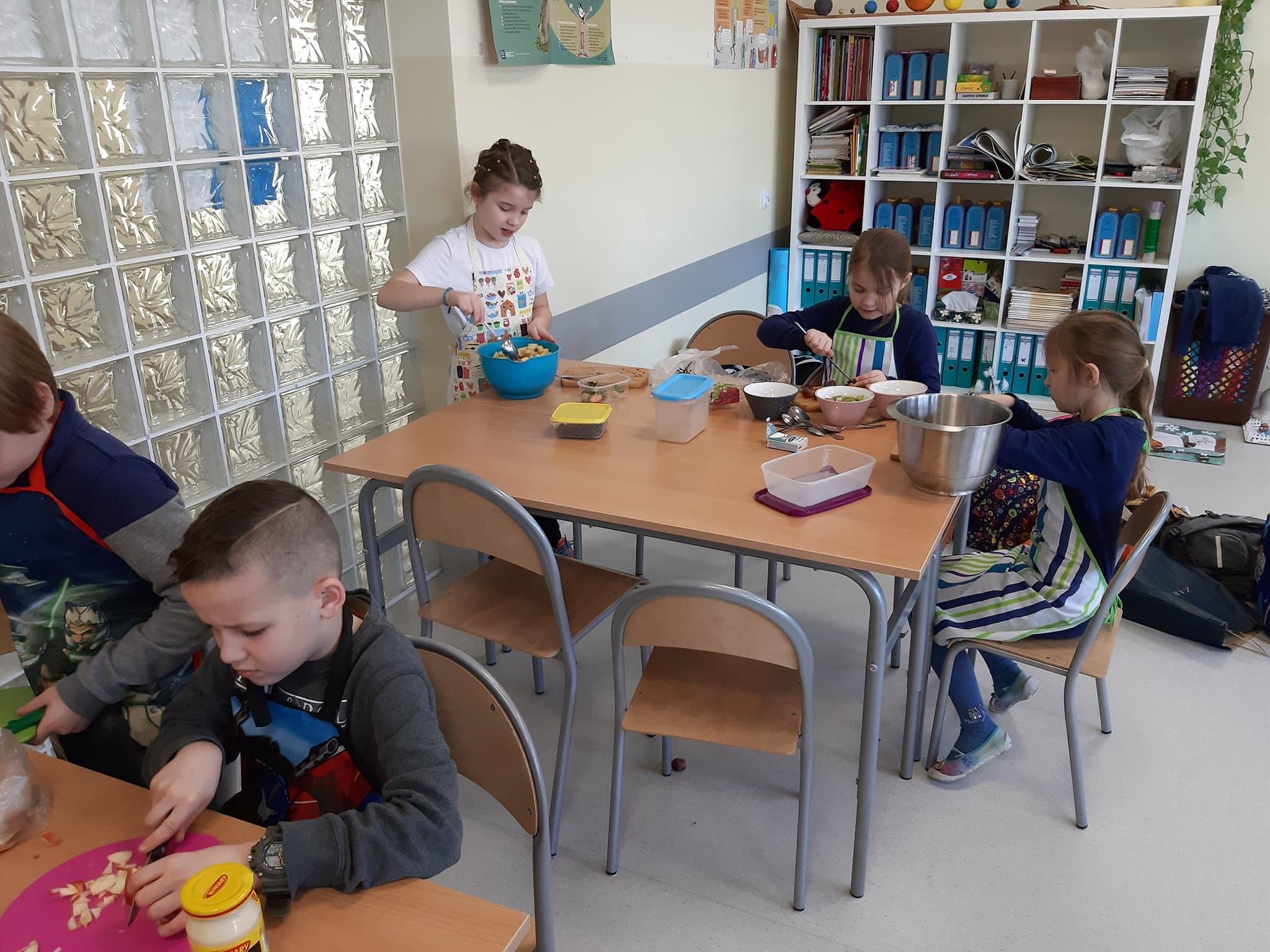 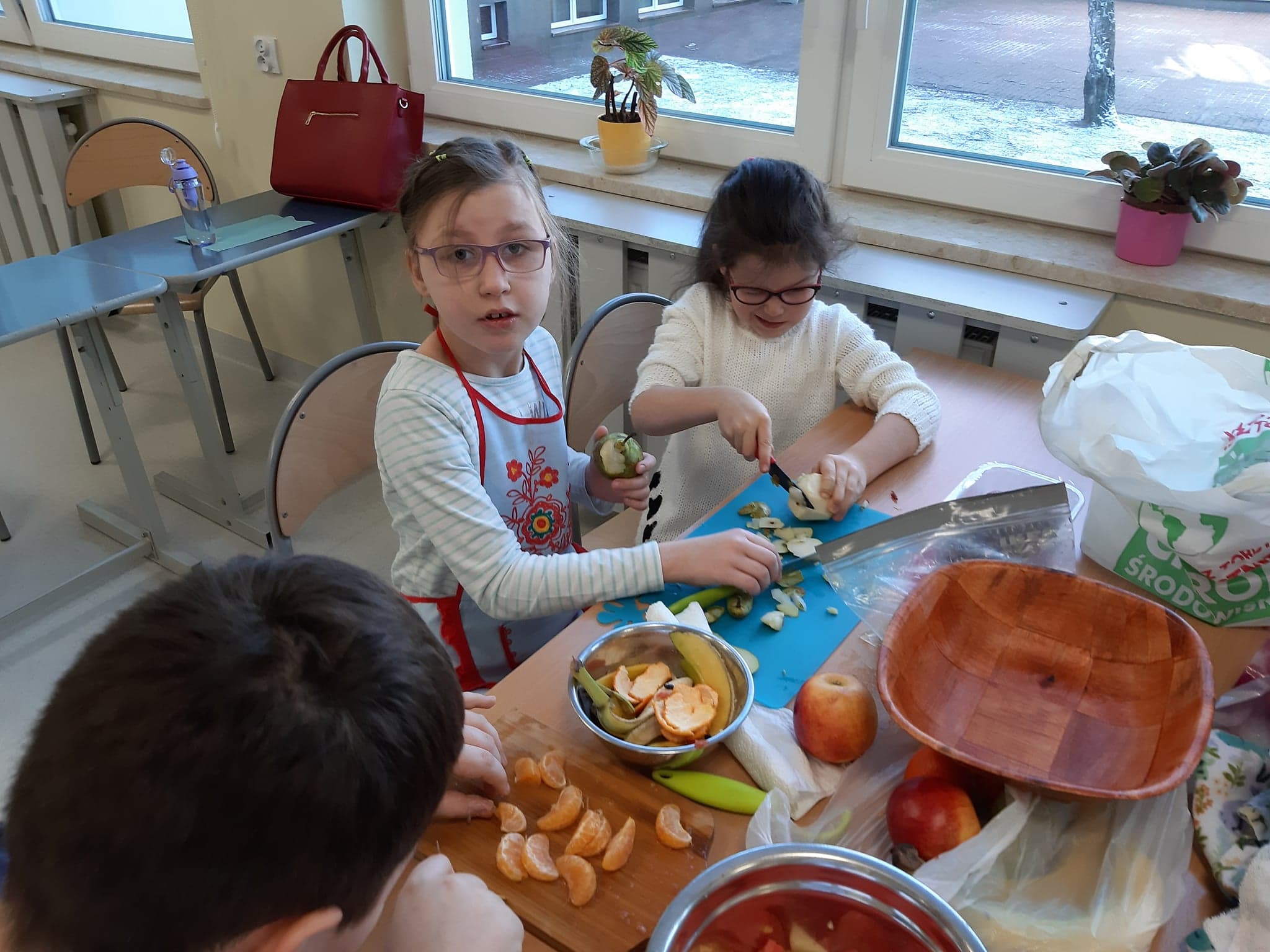 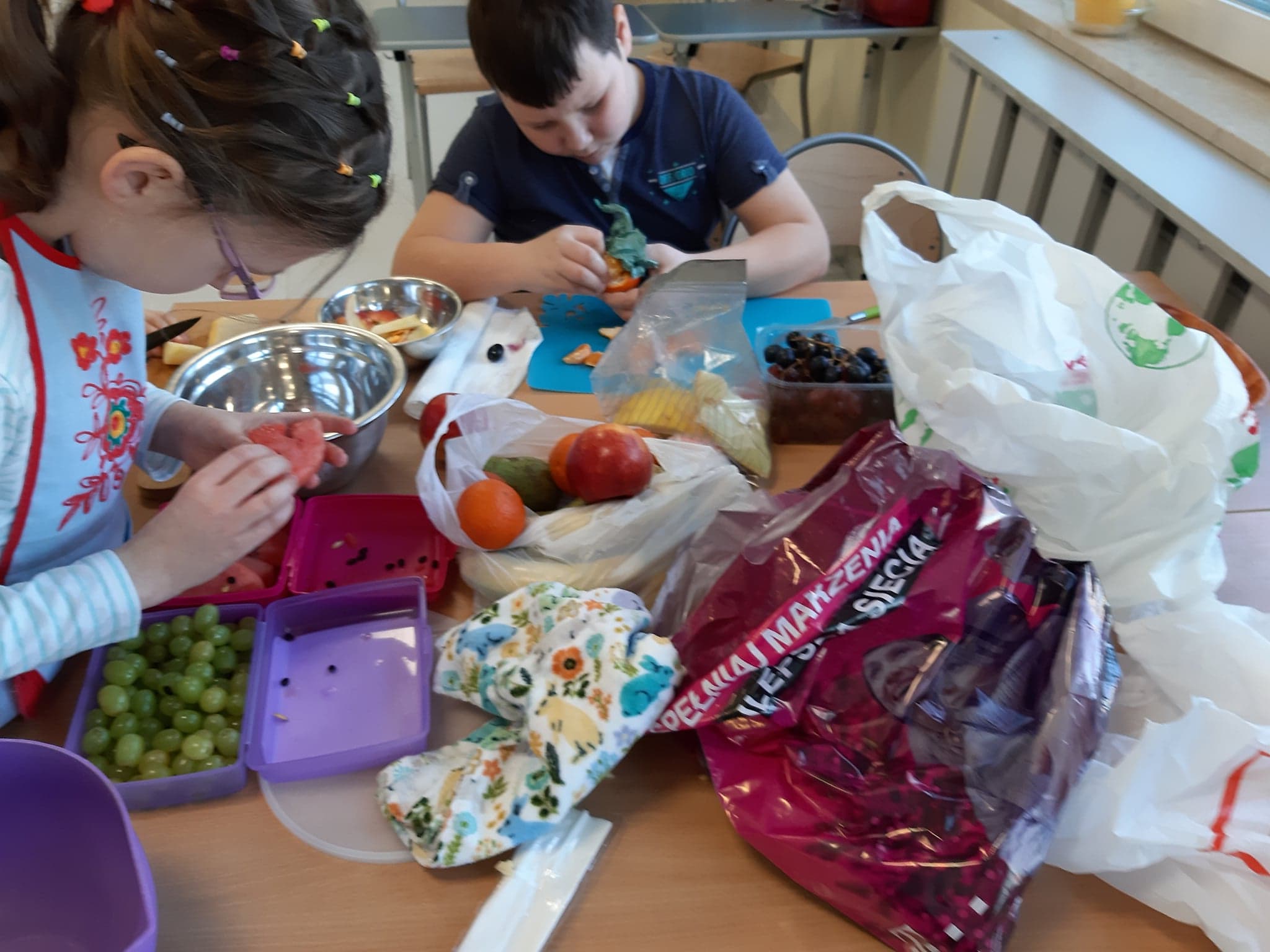 Sałatki
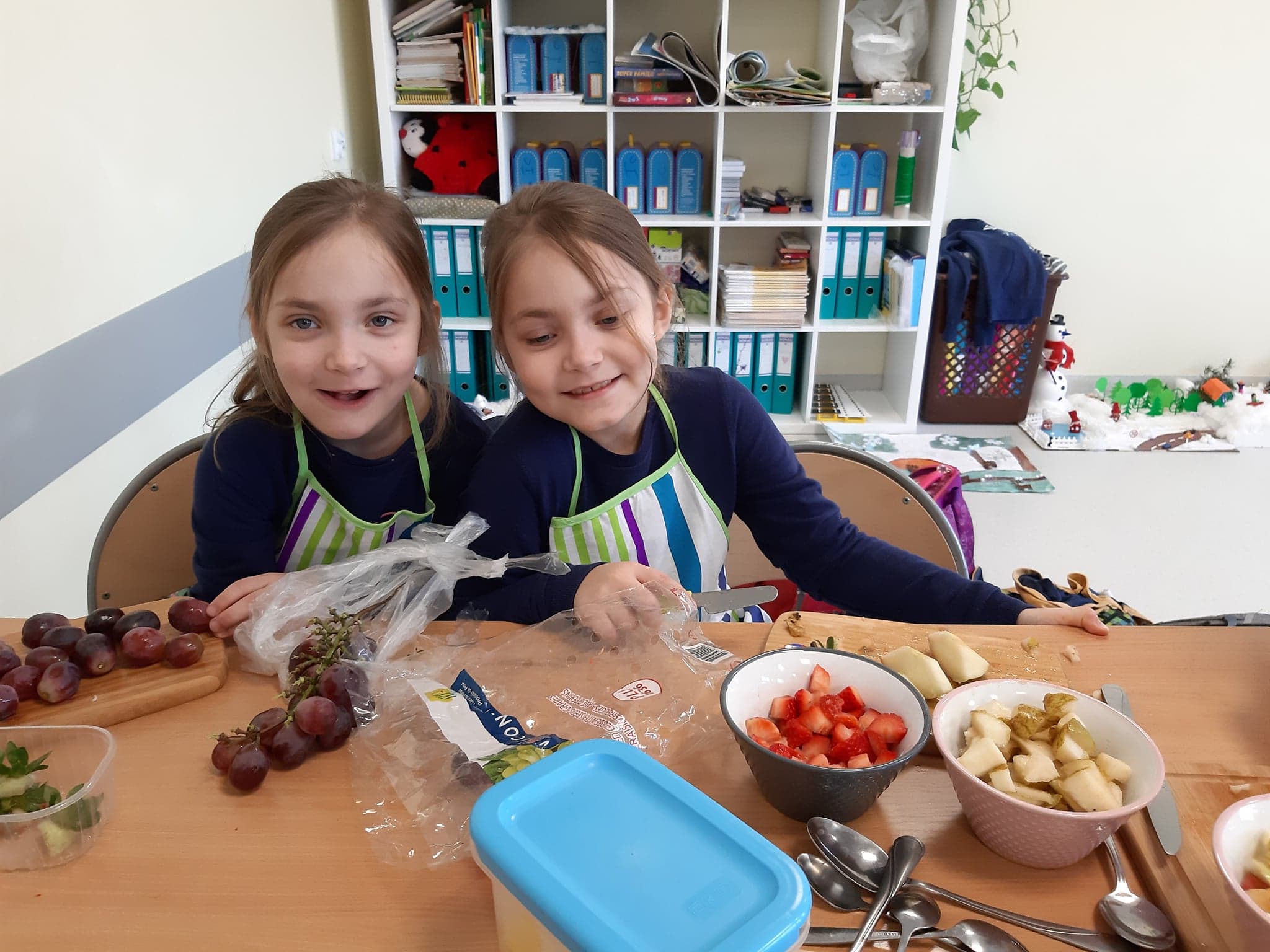 My wiemy co jemy.
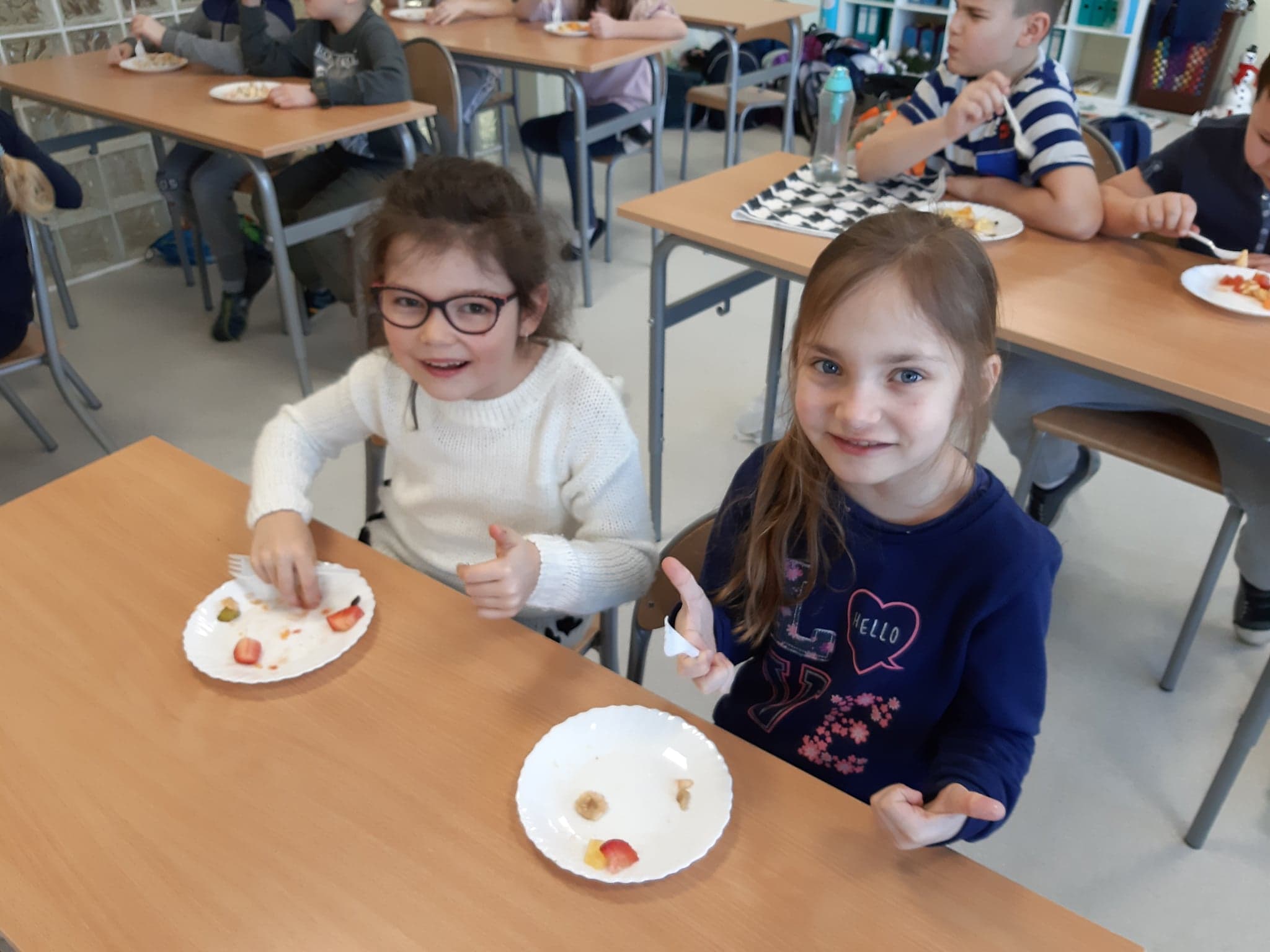 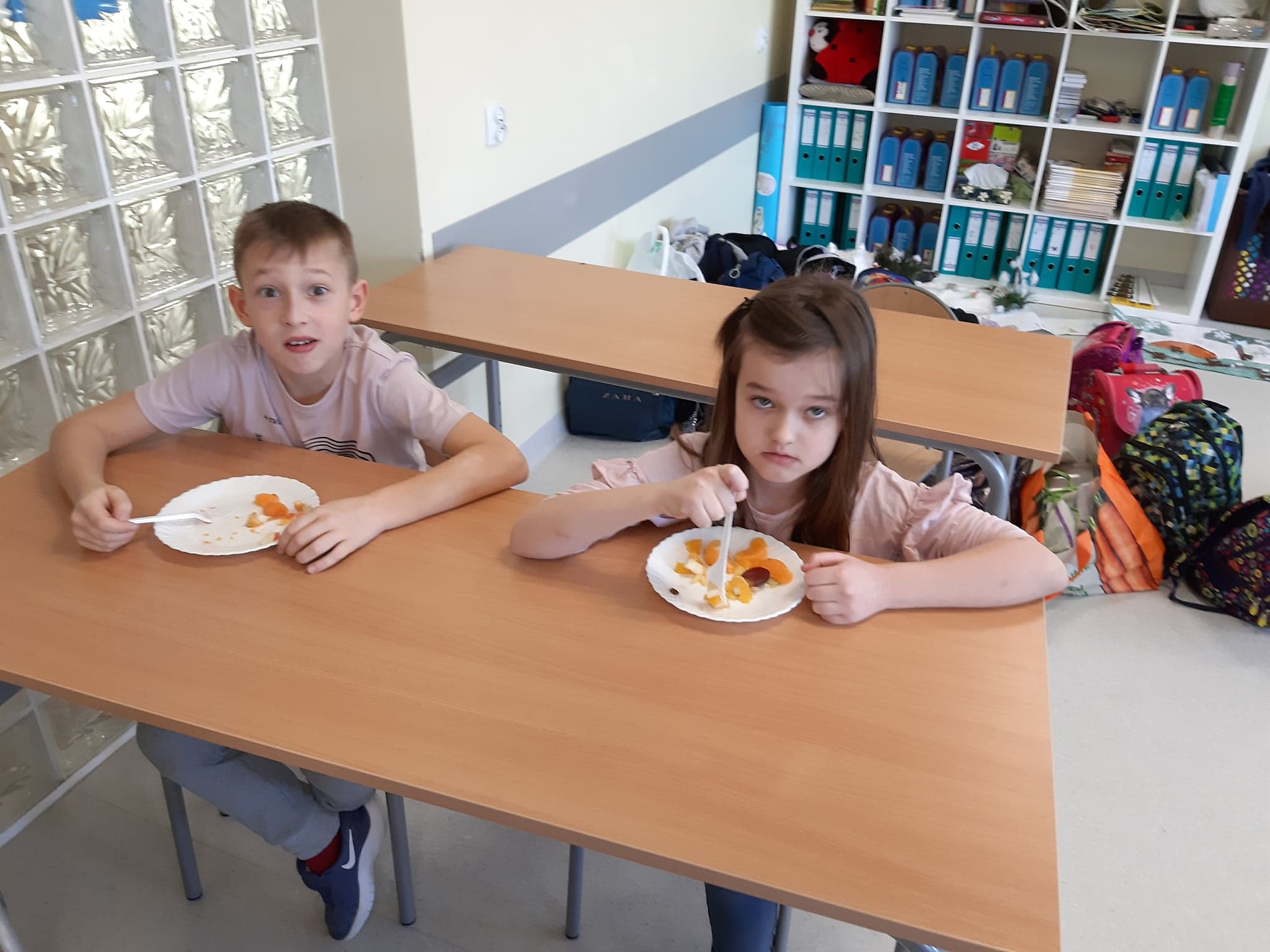 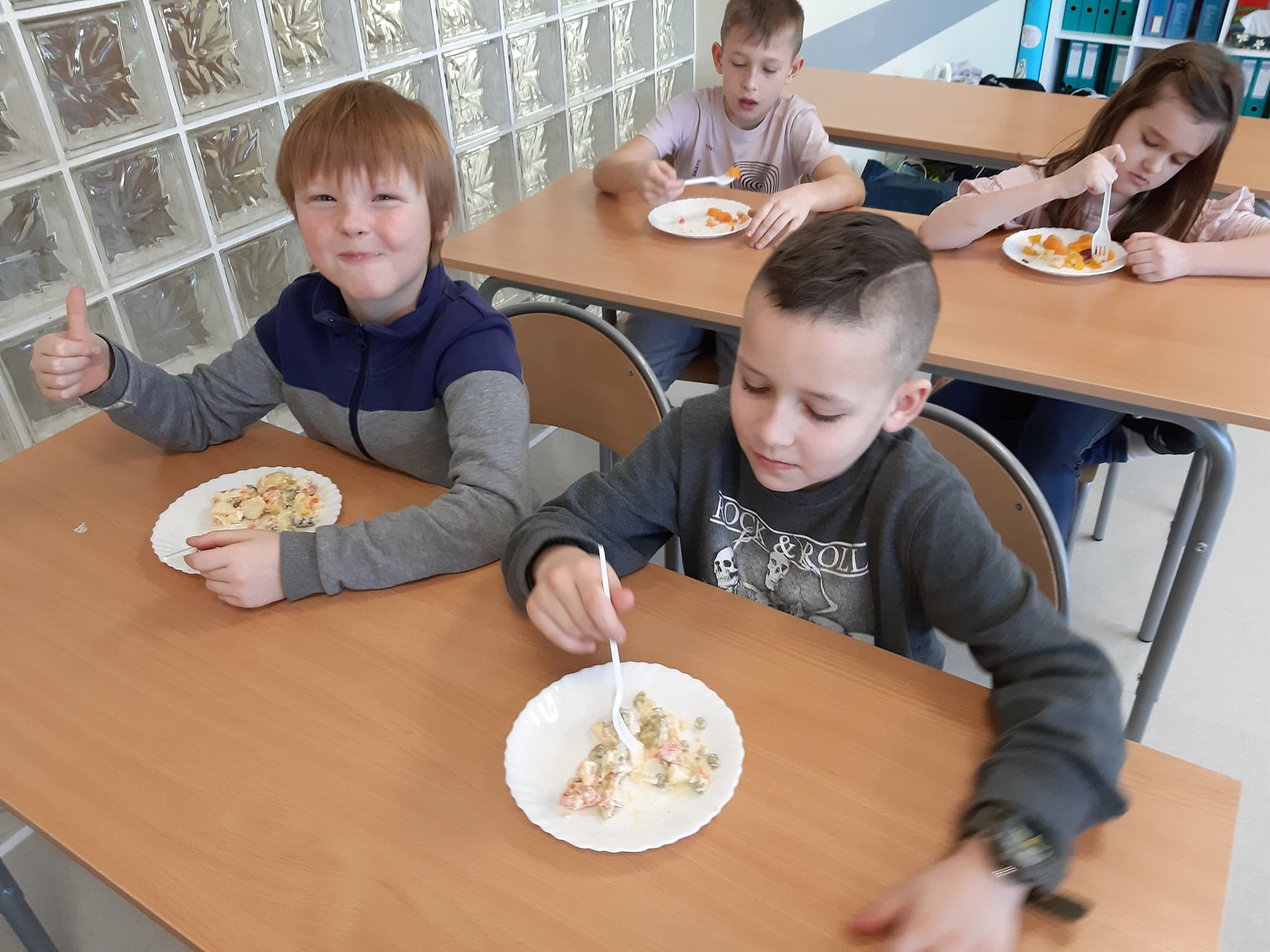 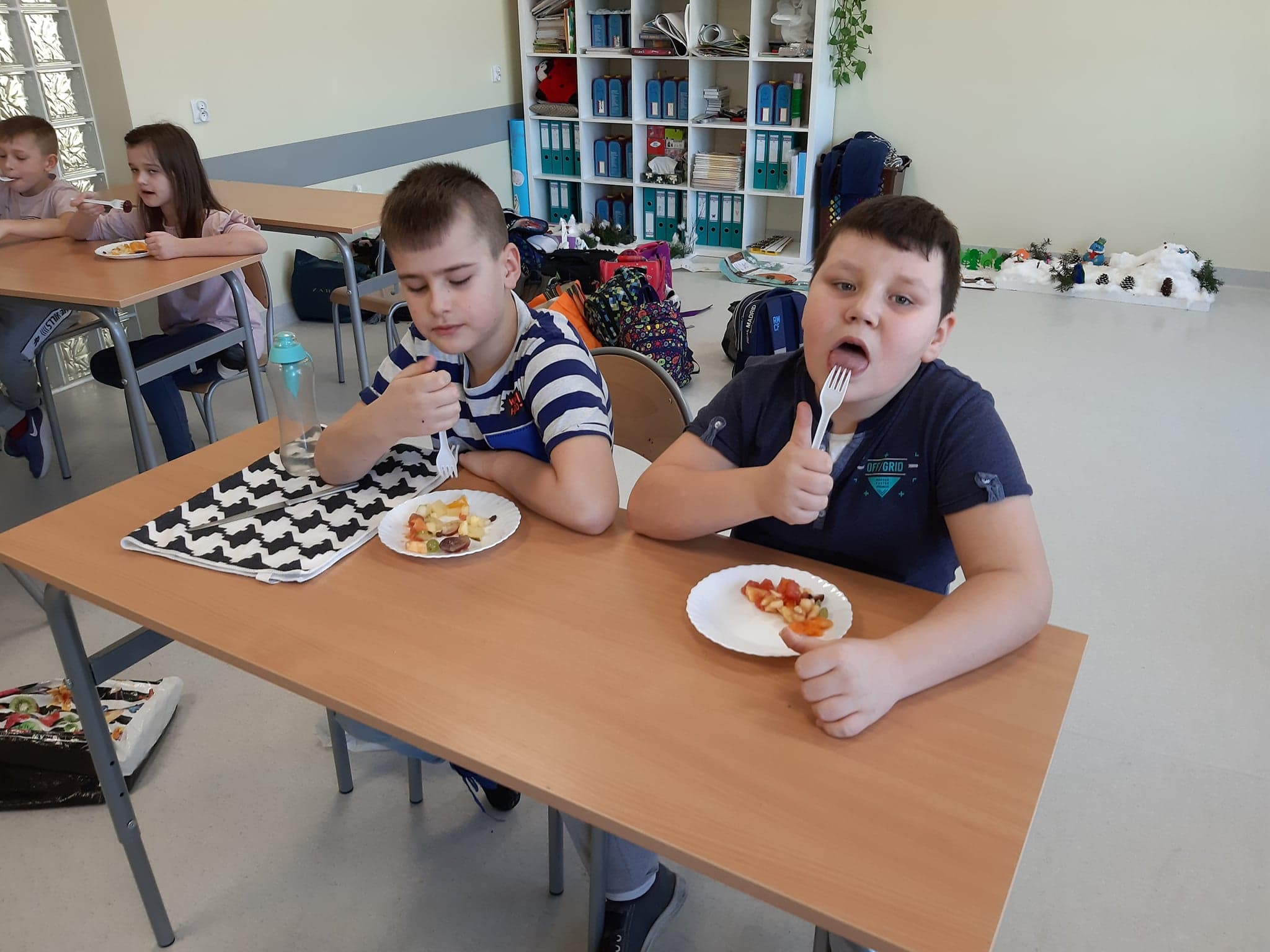 My wiemy co jemy
Dziękujemy za uwagę